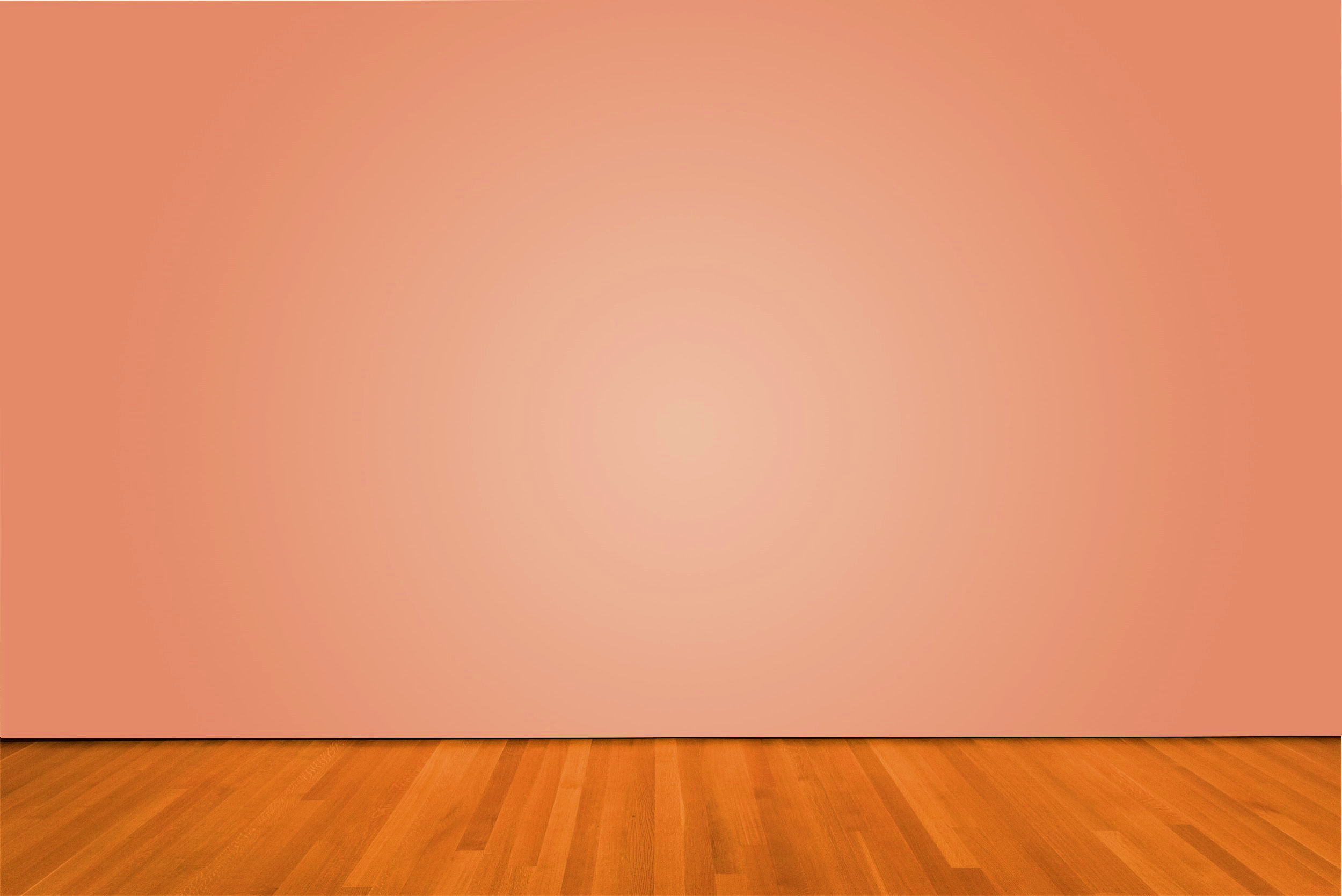 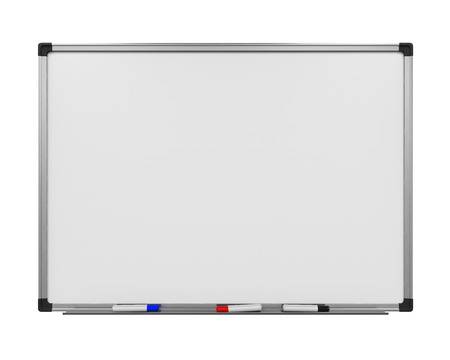 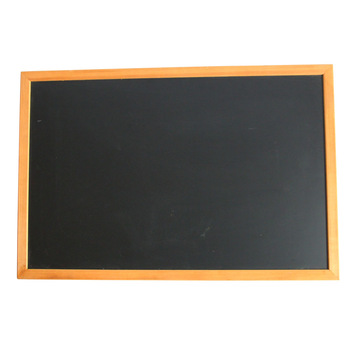 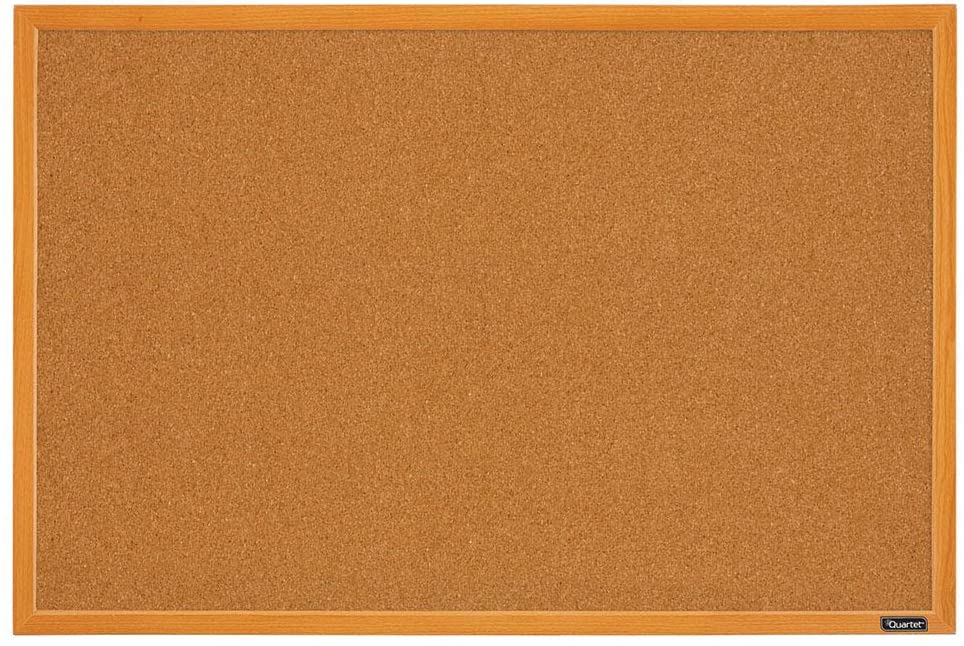 الصف : الثاني
العــــلوم
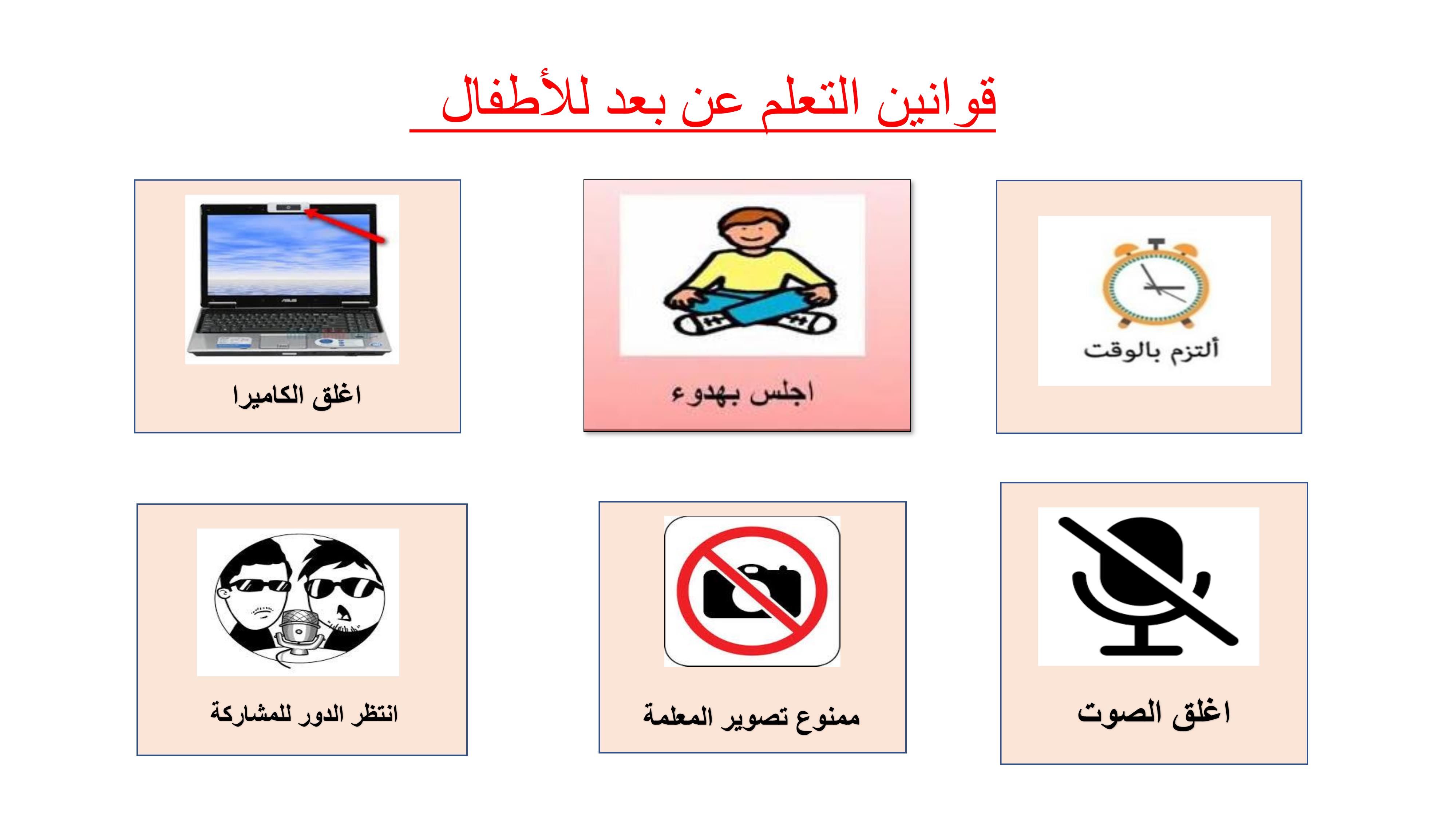 الاستراتيجيات
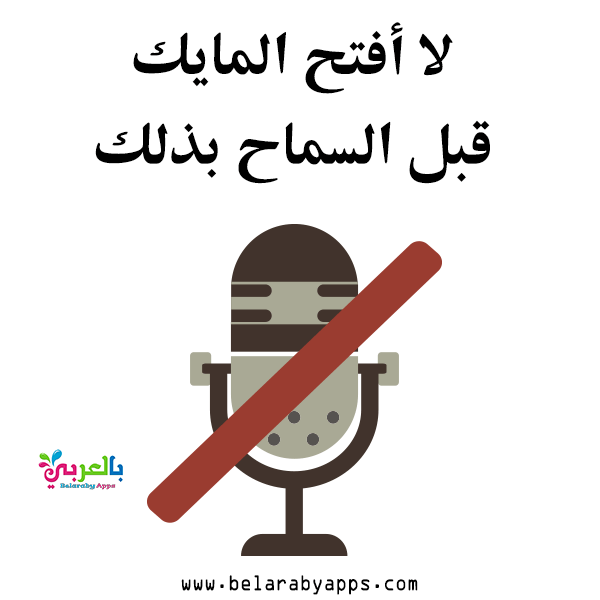 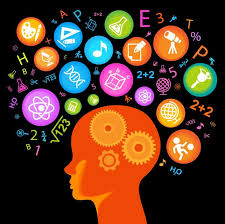 الواجب
التاريخ :29-1-1443
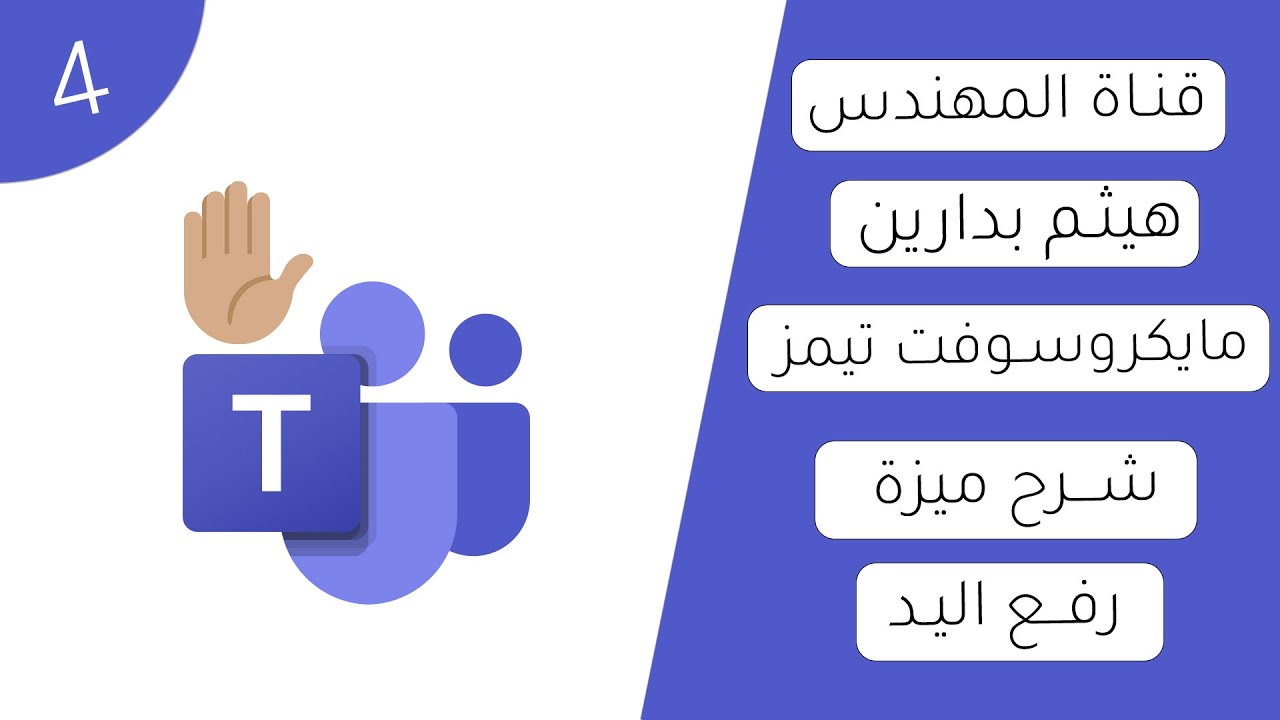 الوحدة: النباتات والحيوانات
نجمة الاسبوع
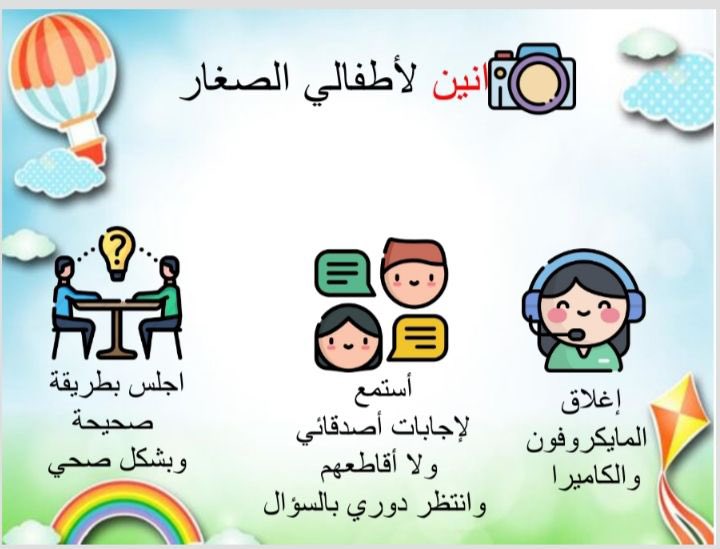 التقويم
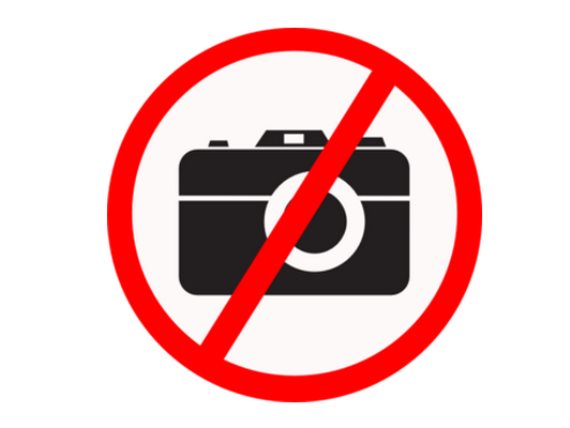 الموضوع : حاجات المخلوقات الحية
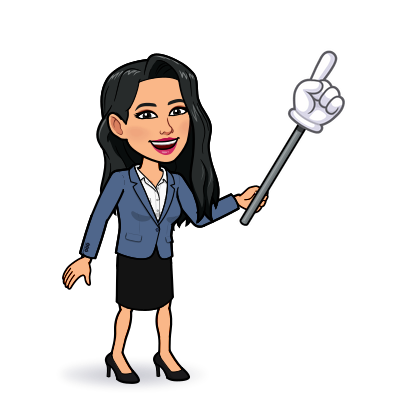 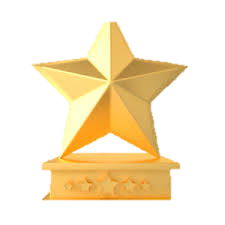 الأهداف
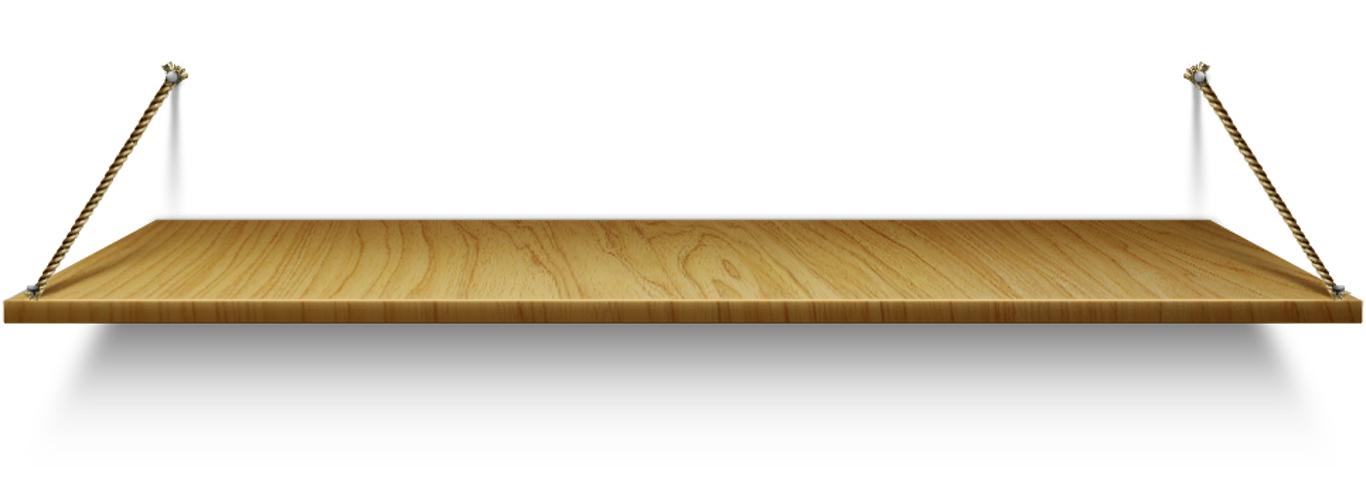 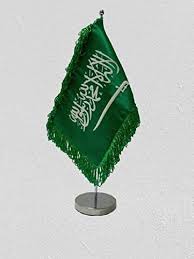 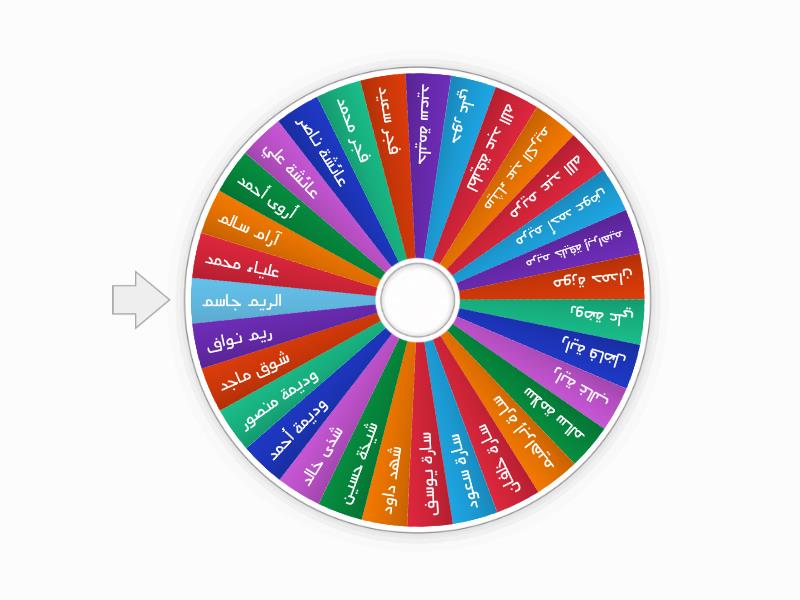 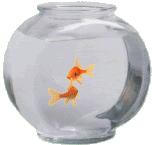 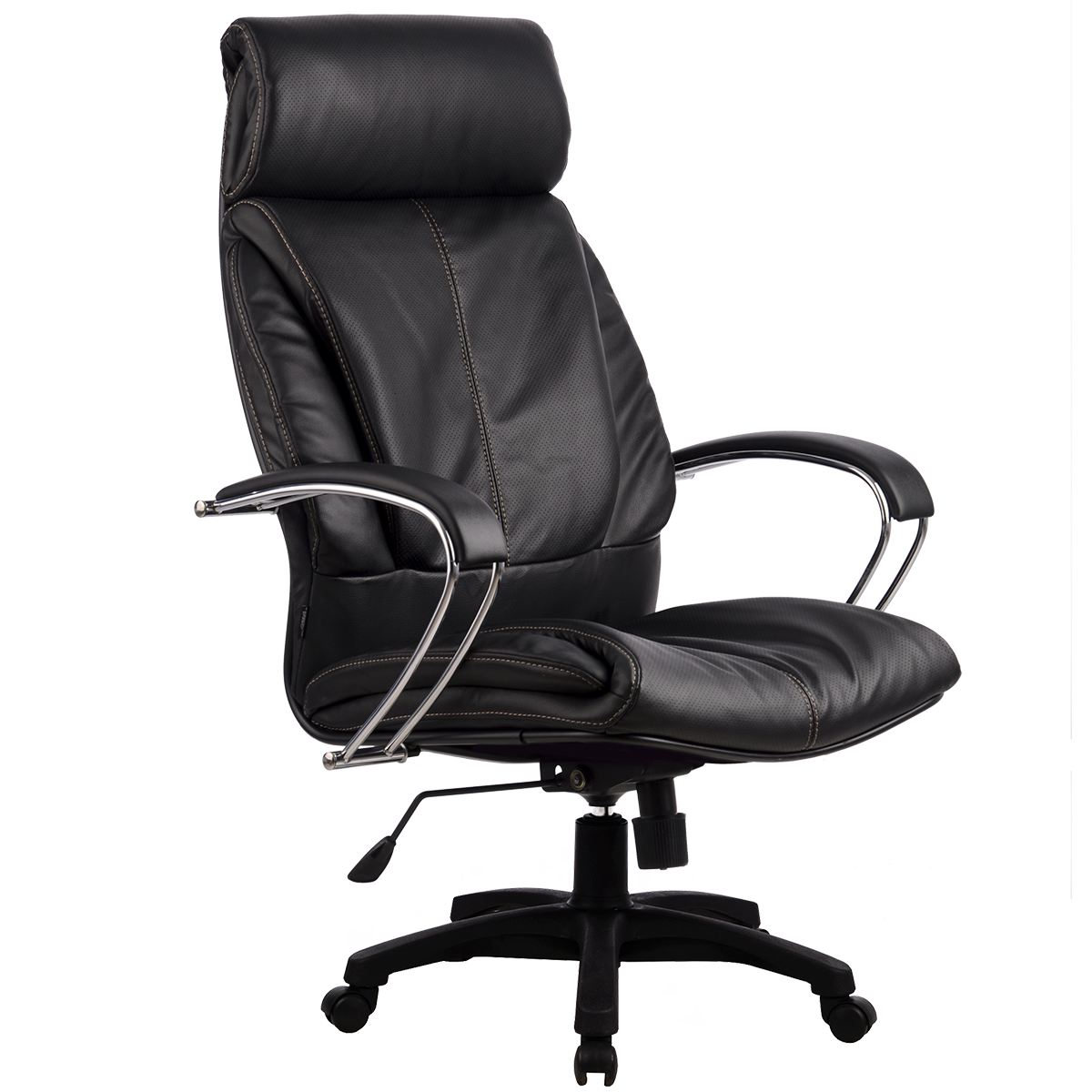 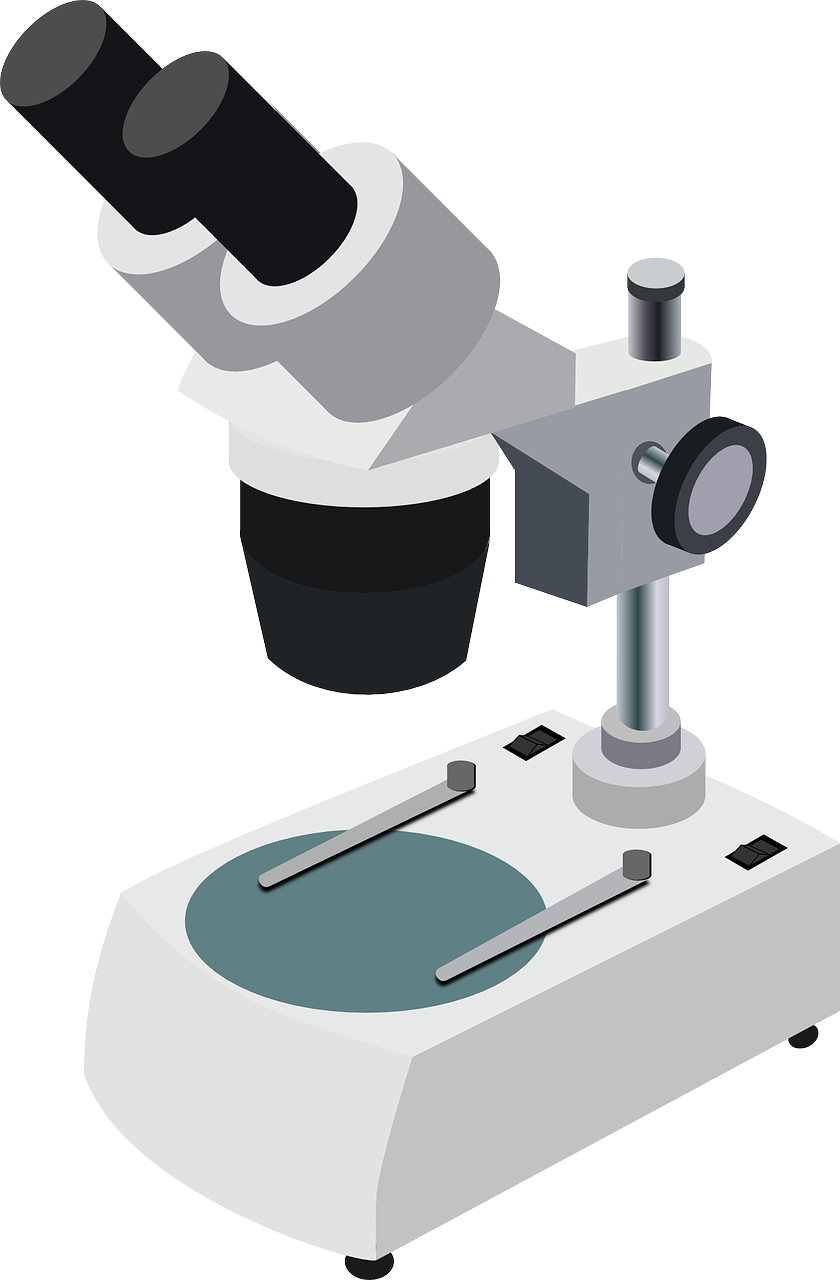 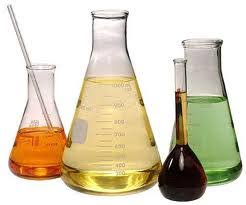 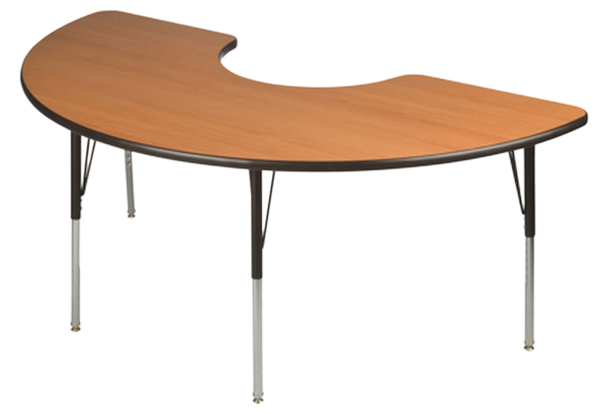 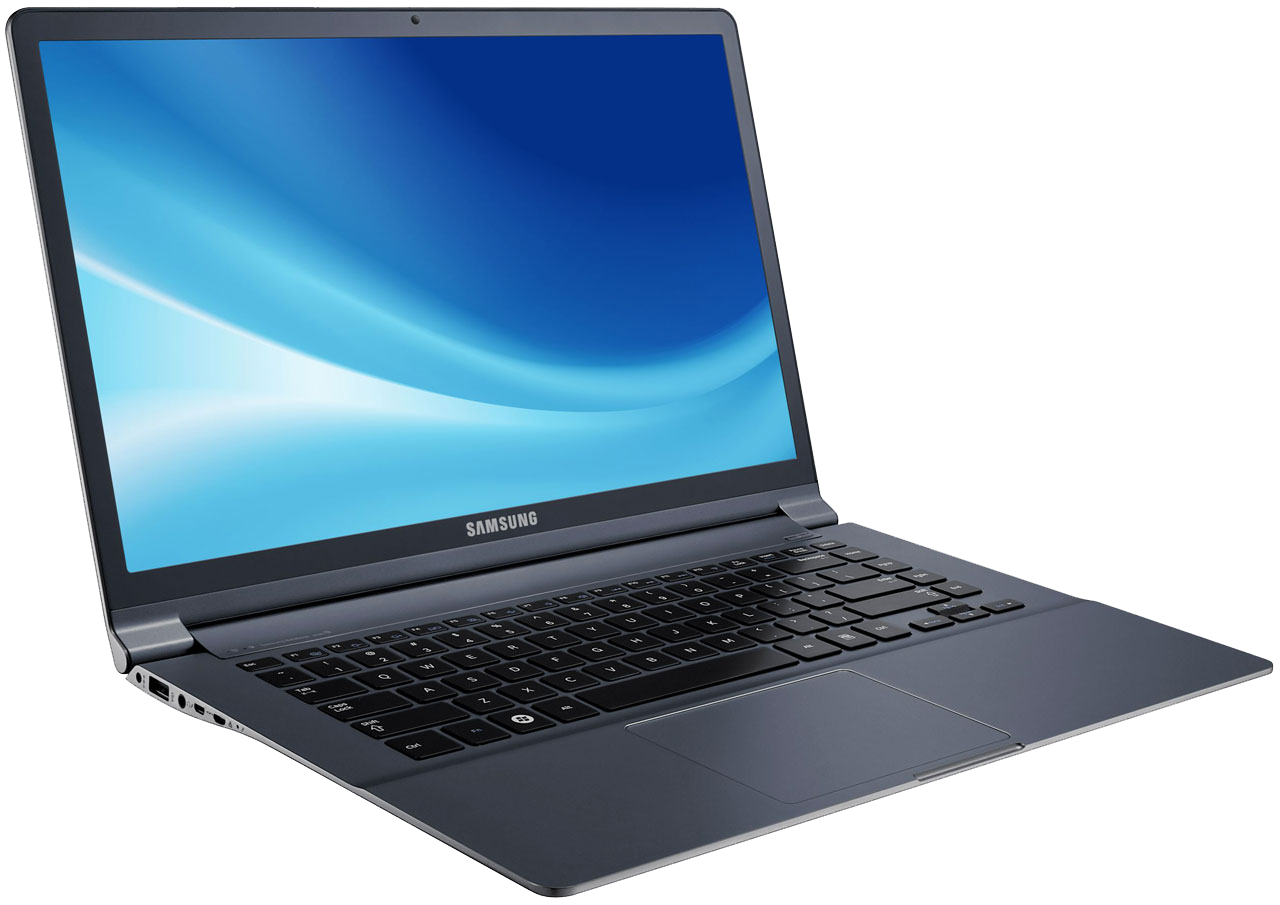 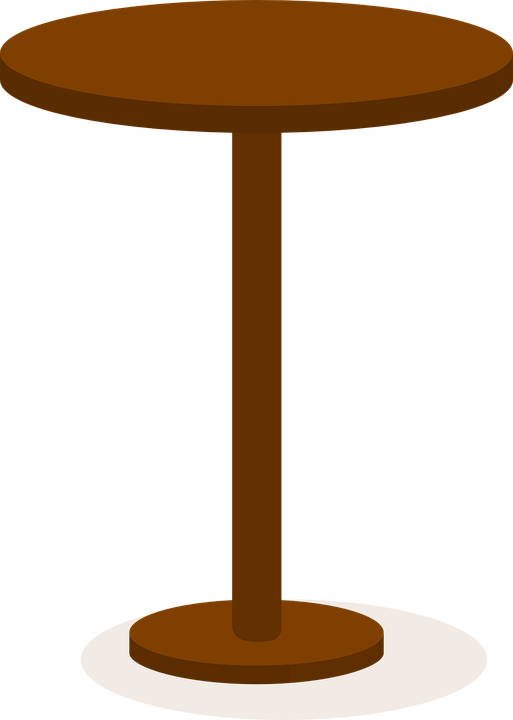 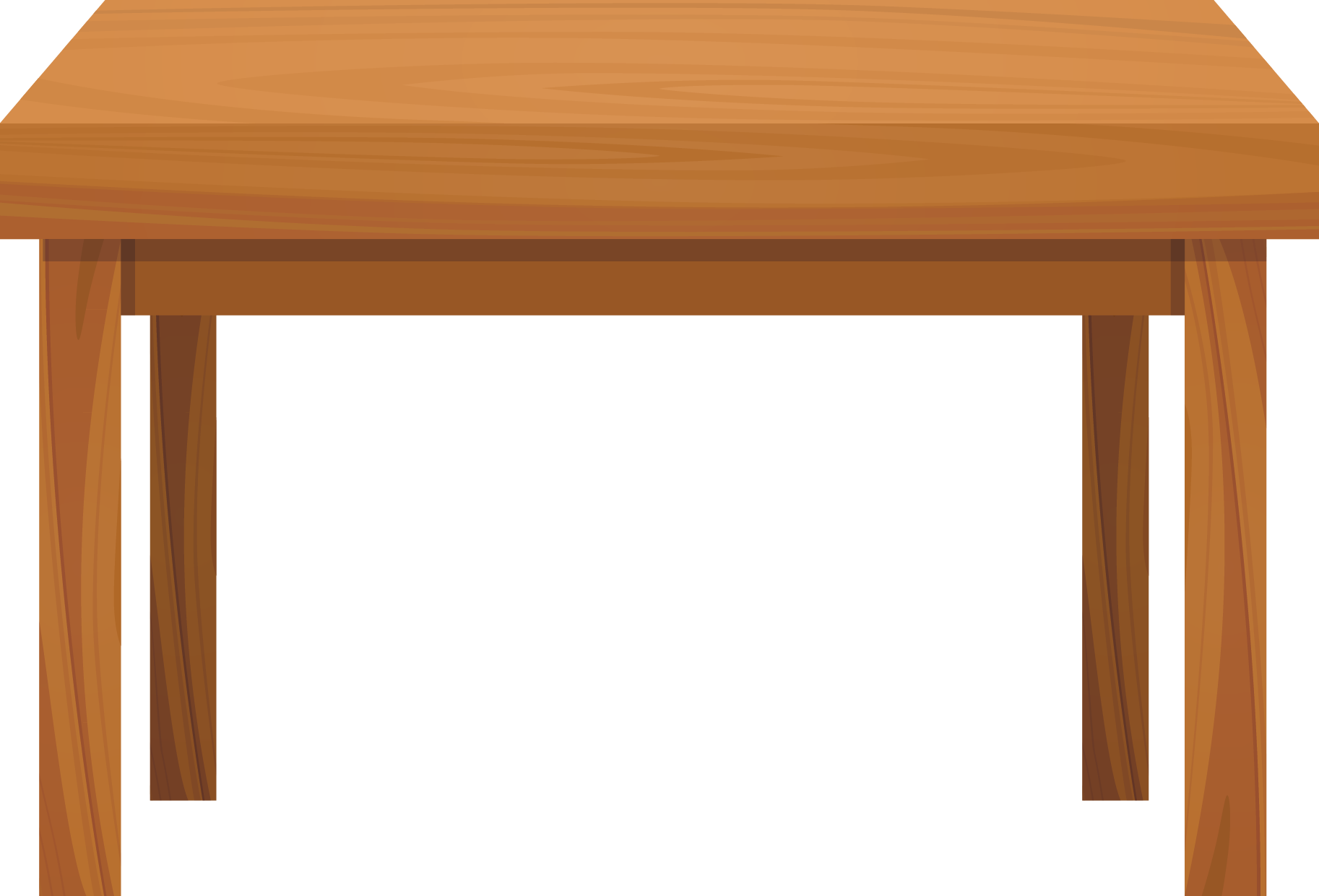 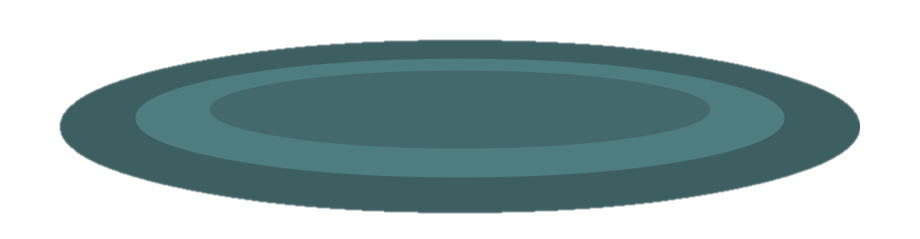 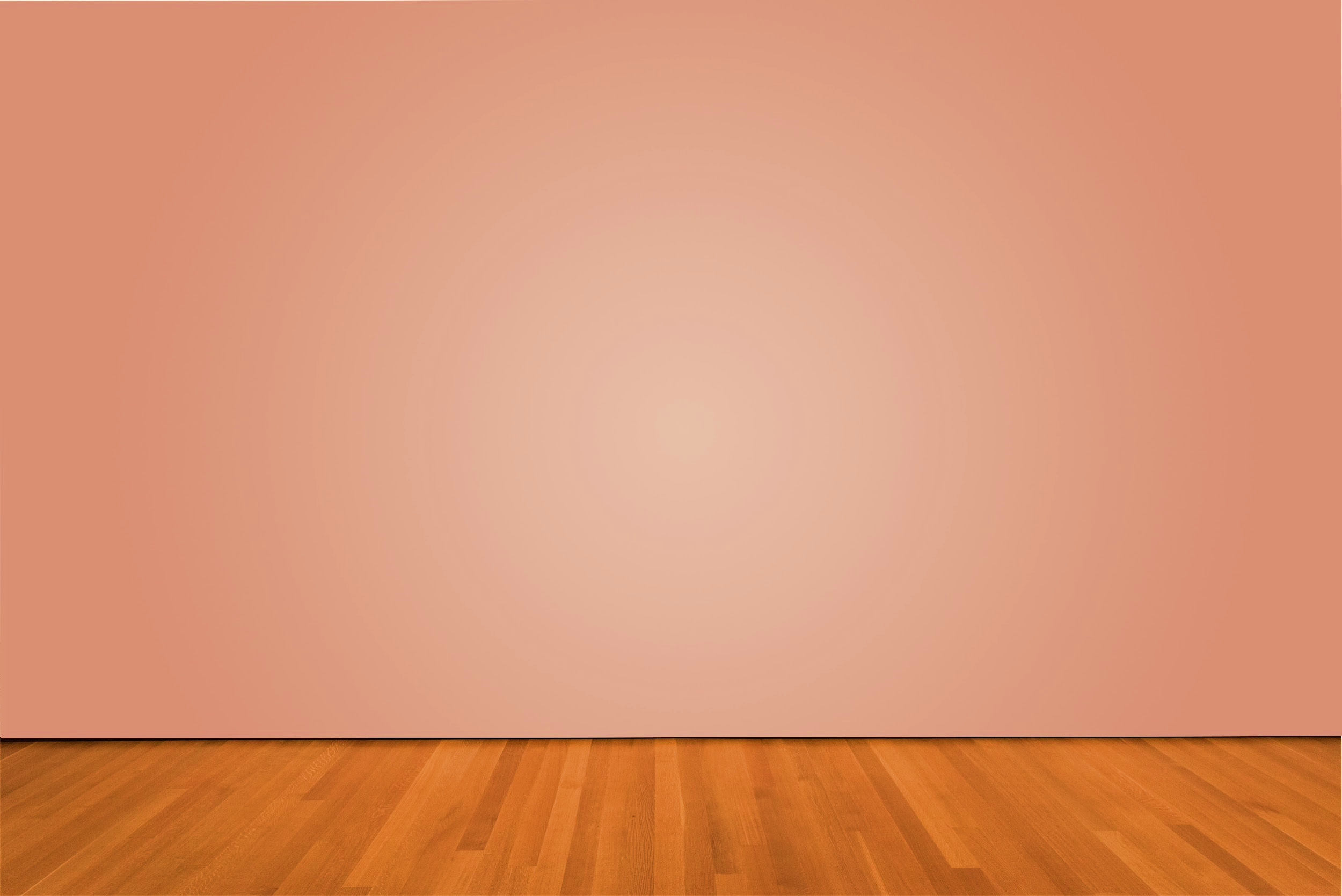 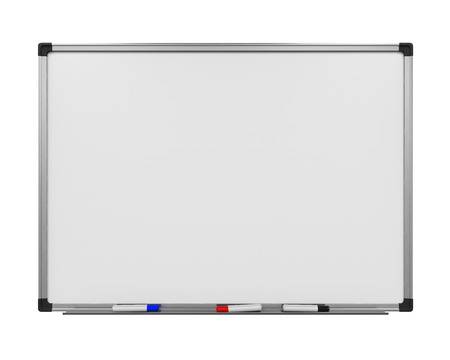 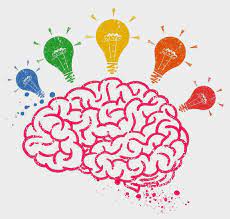 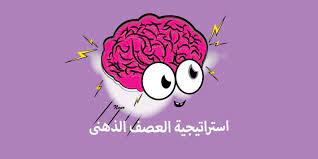 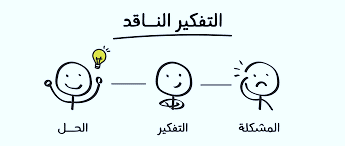 الاستراتيجيات
قراءة الصورة 
مخطط فن 
الدقيقة الواحدة
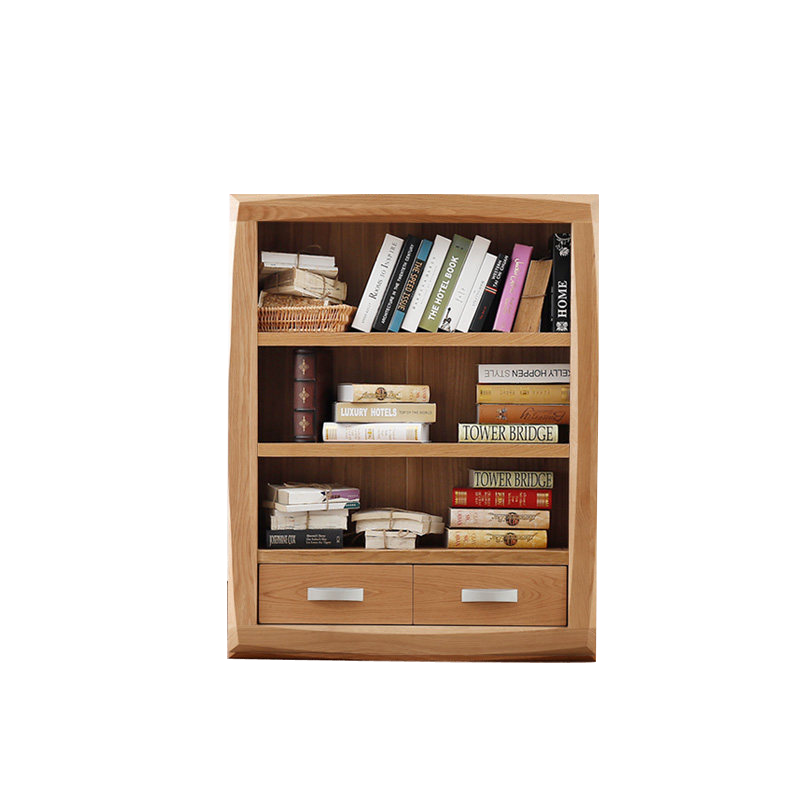 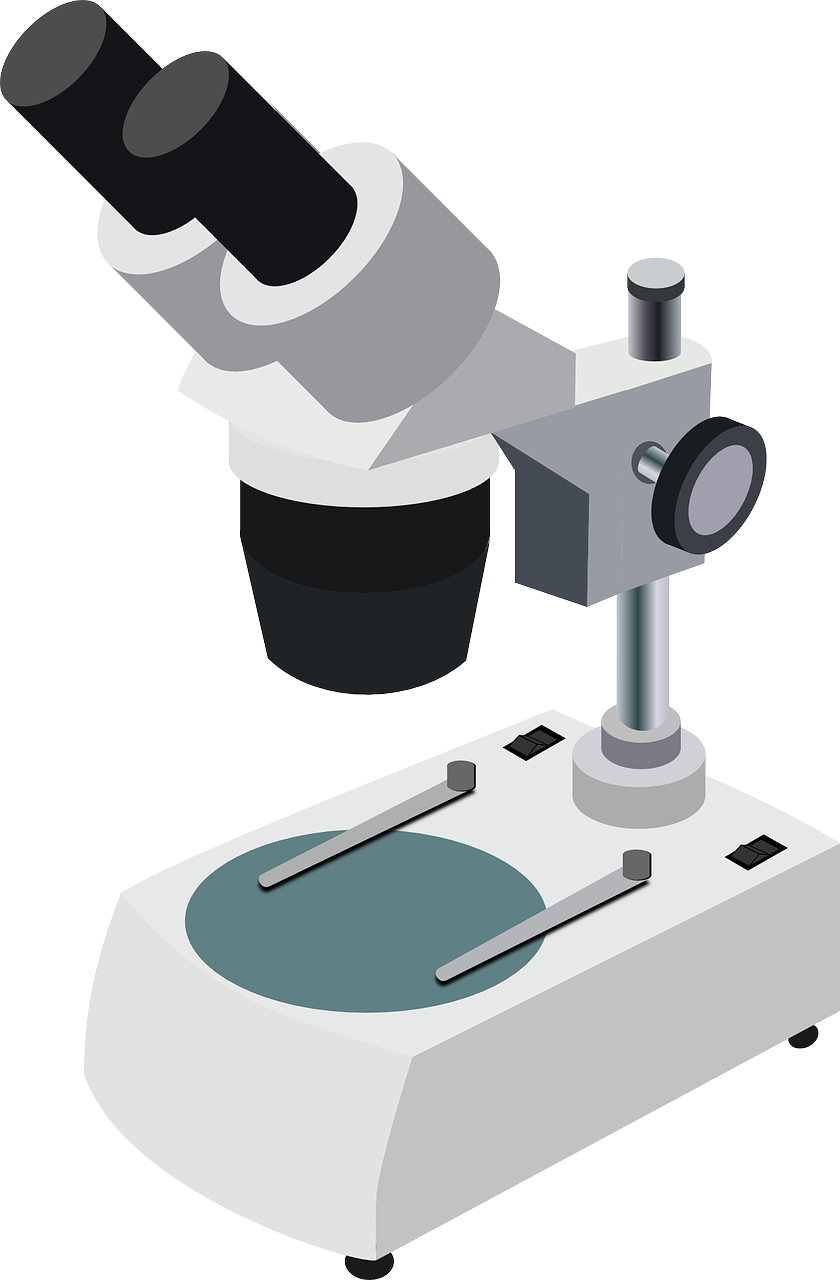 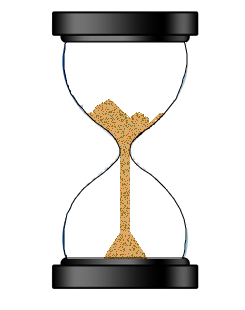 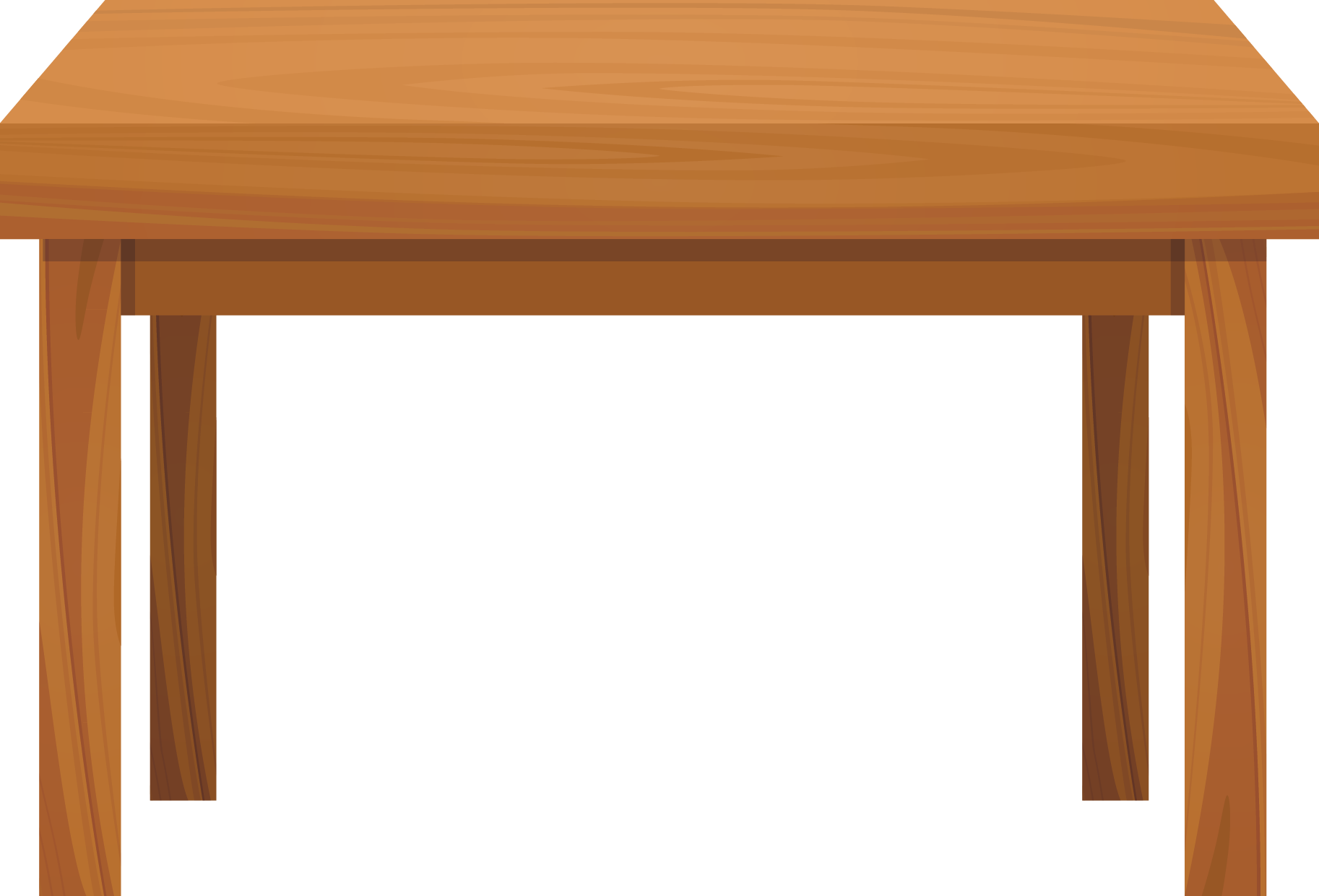 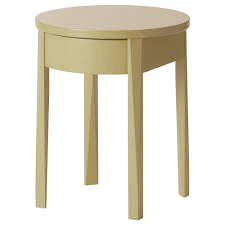 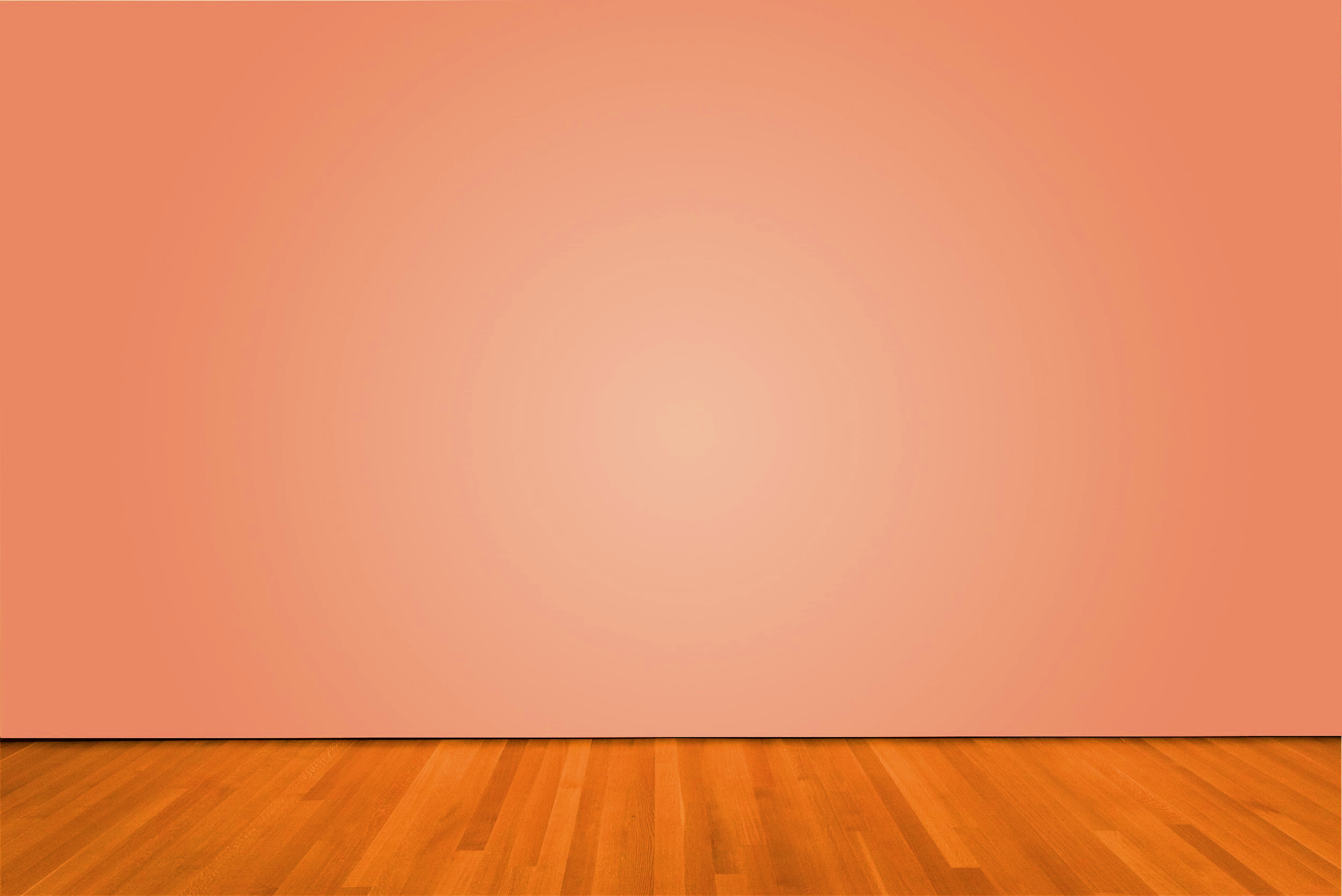 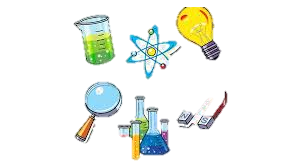 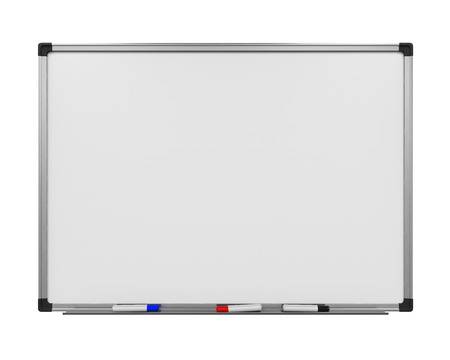 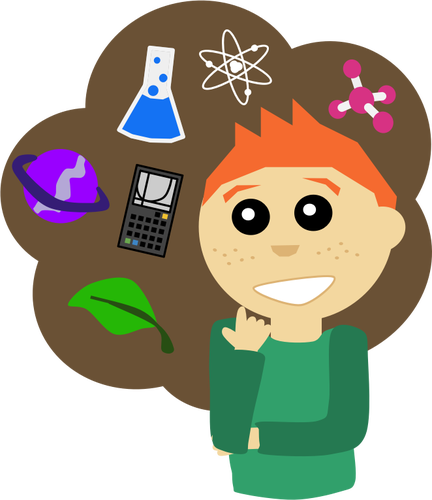 الأهداف
1تمييز المخلوقات الحية عن الغير حية 
ان تقارن بين الحيوانات والنباتات
ان تطبق مهارات الاستقصاء
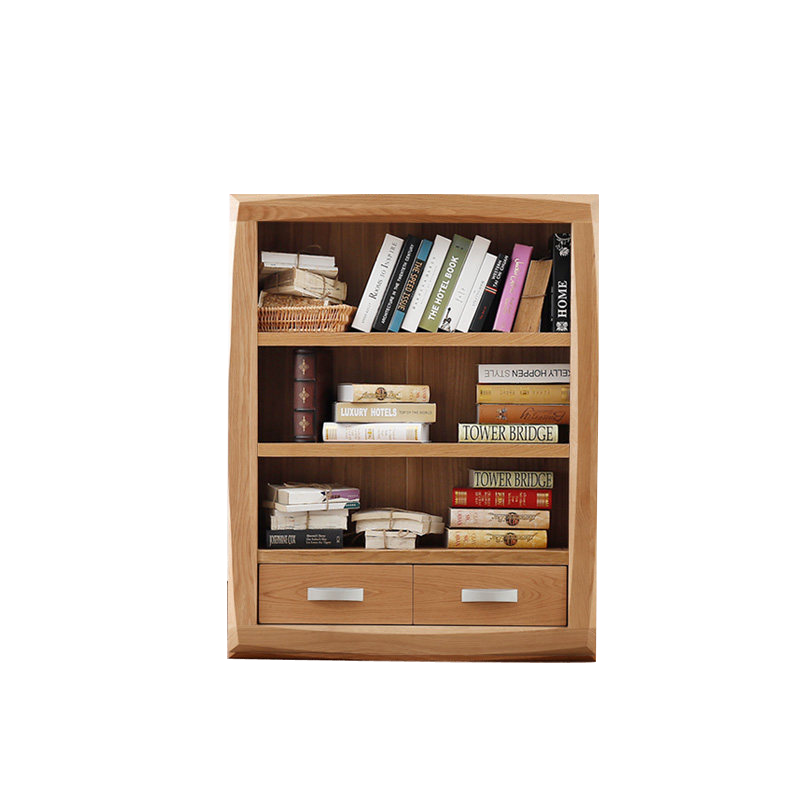 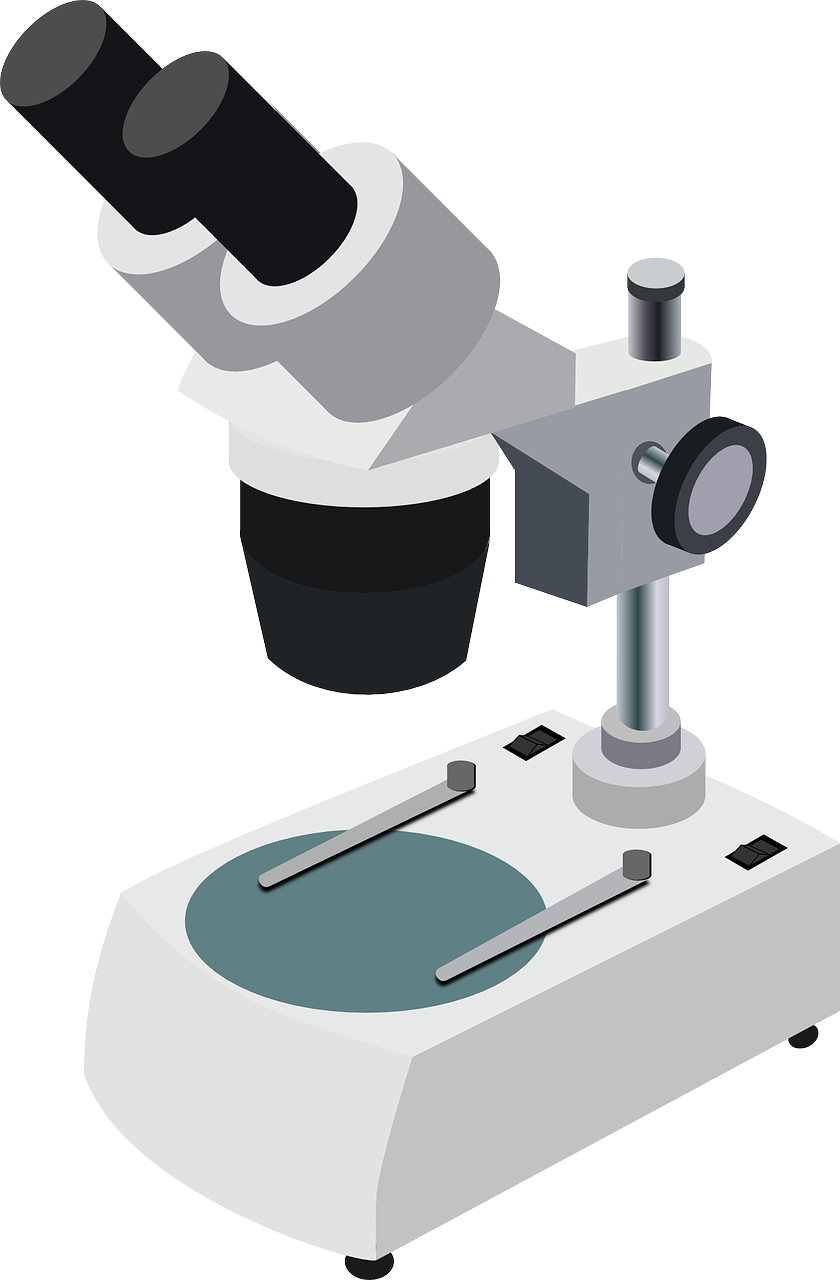 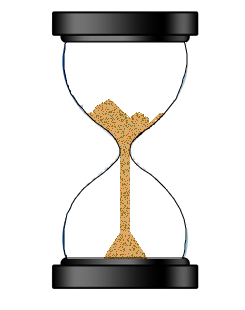 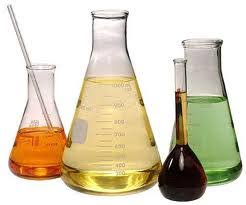 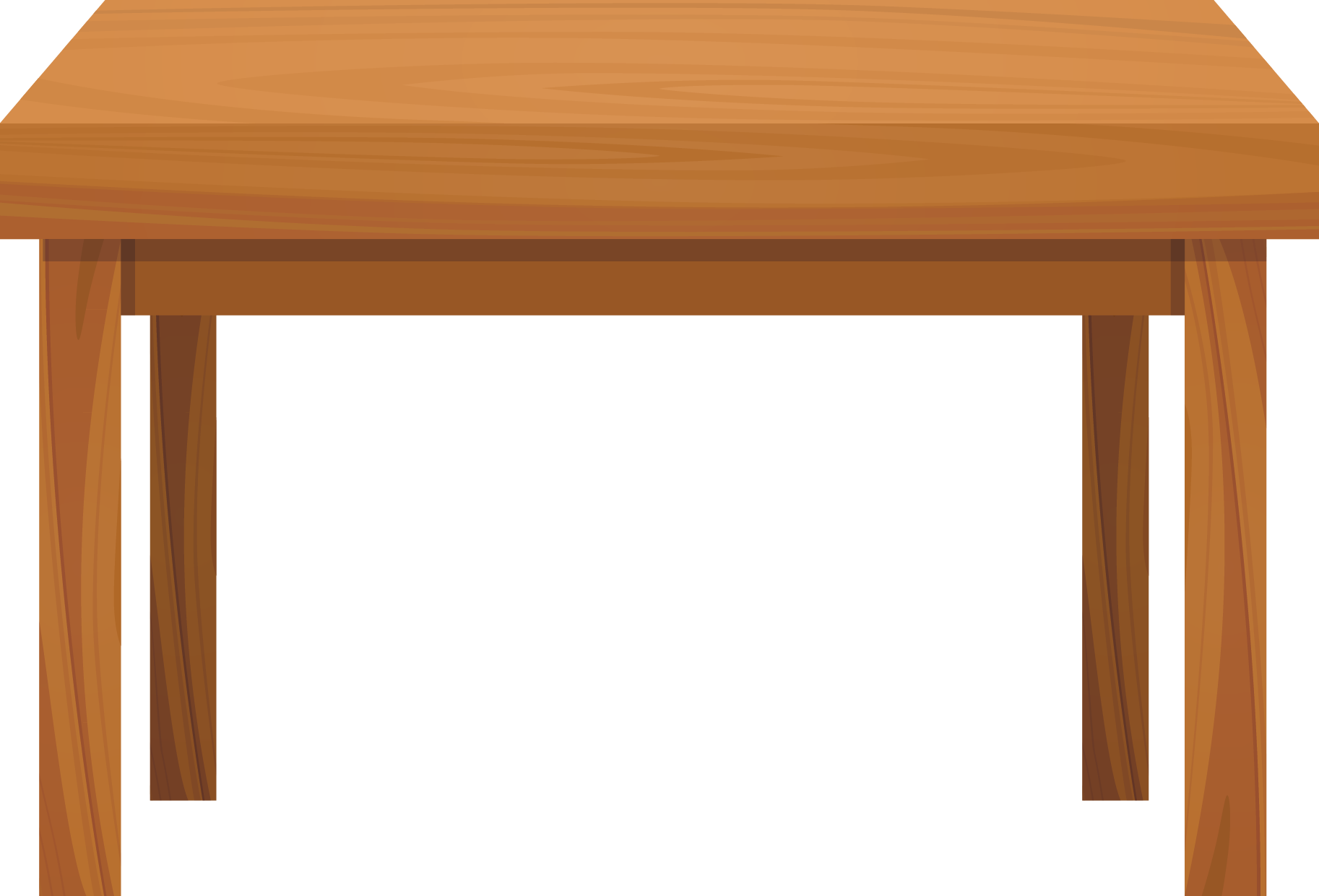 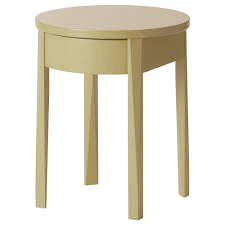 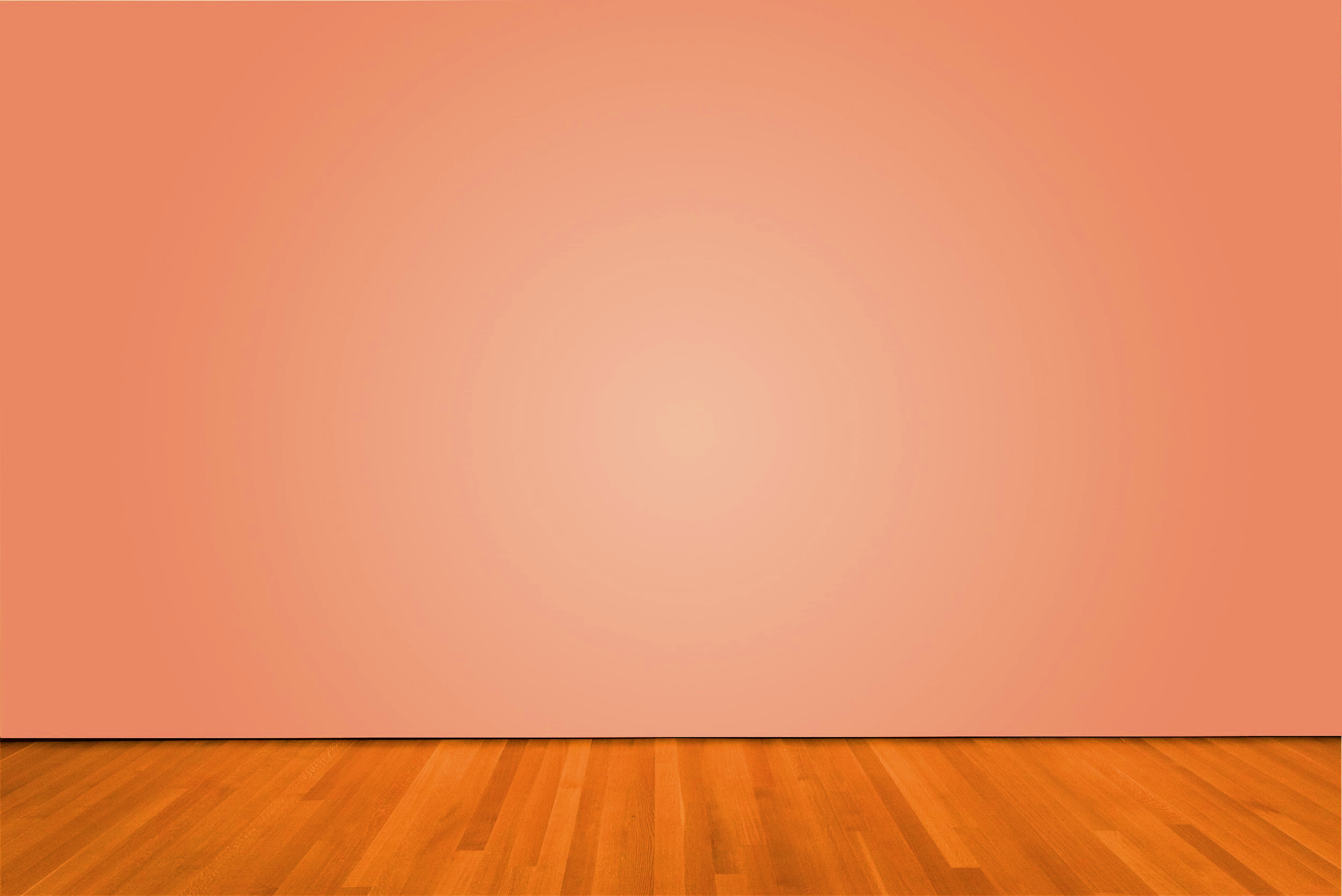 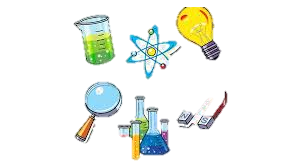 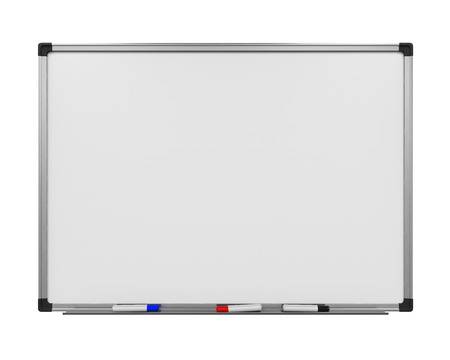 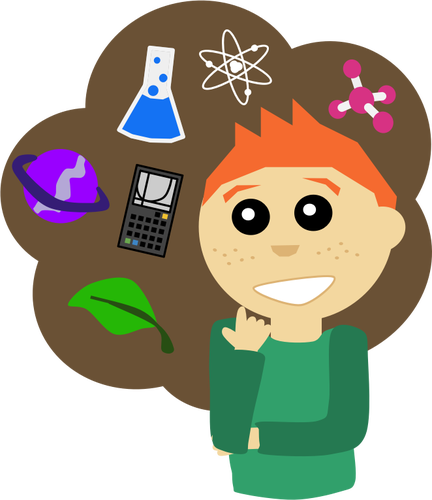 التقويم
اسأل سؤالاً عن الدرس الماضي
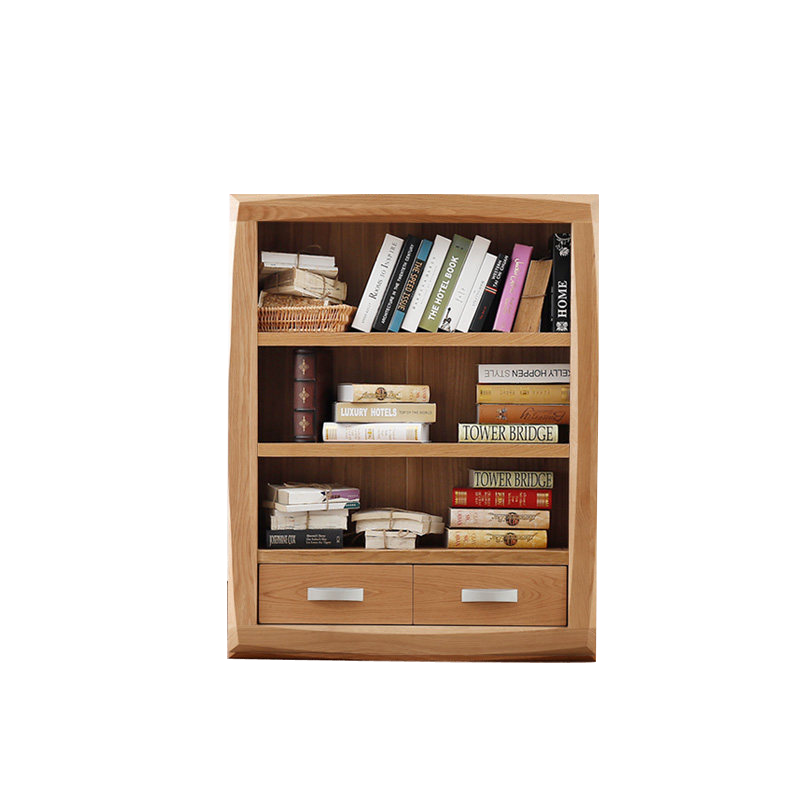 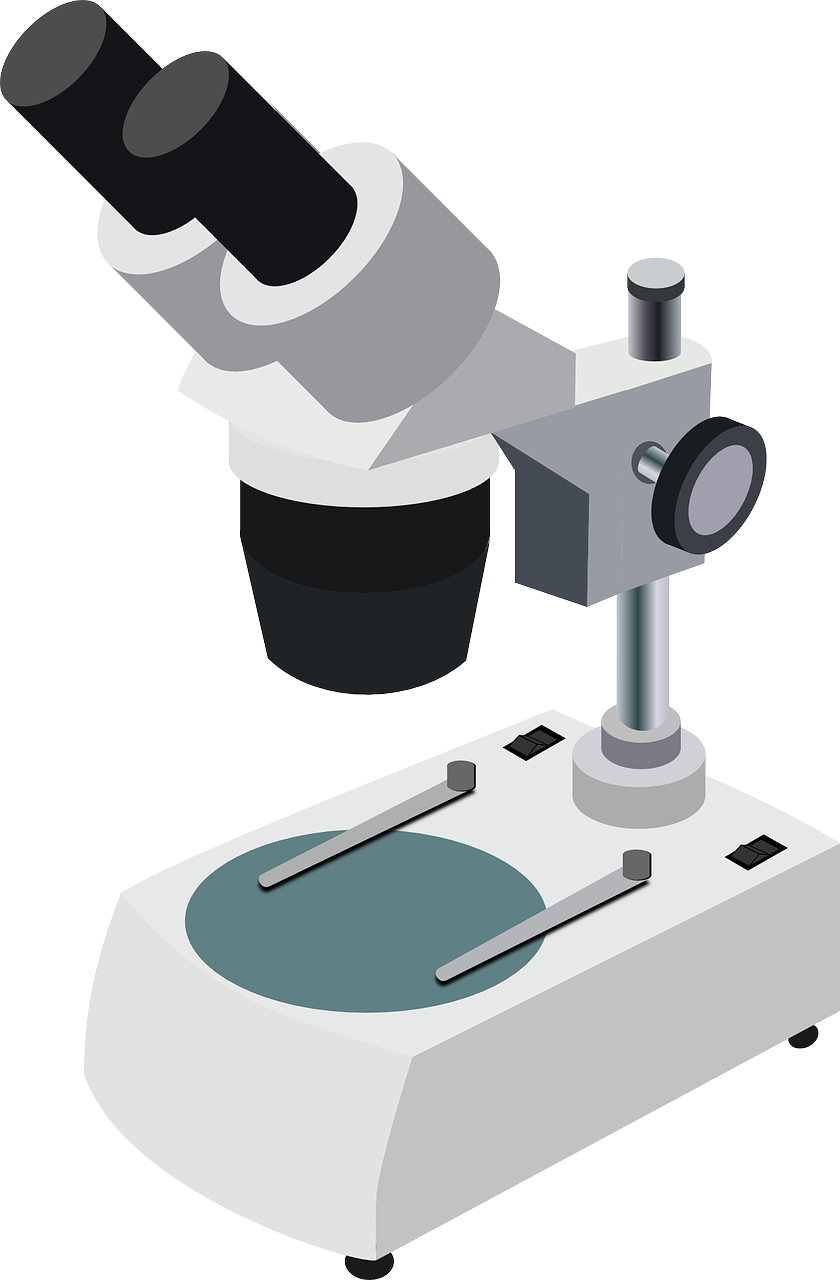 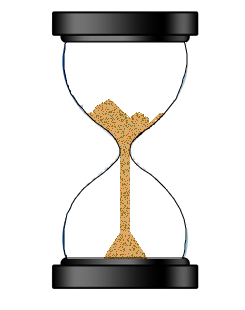 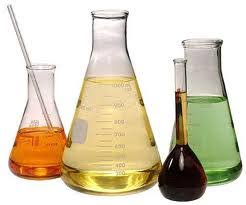 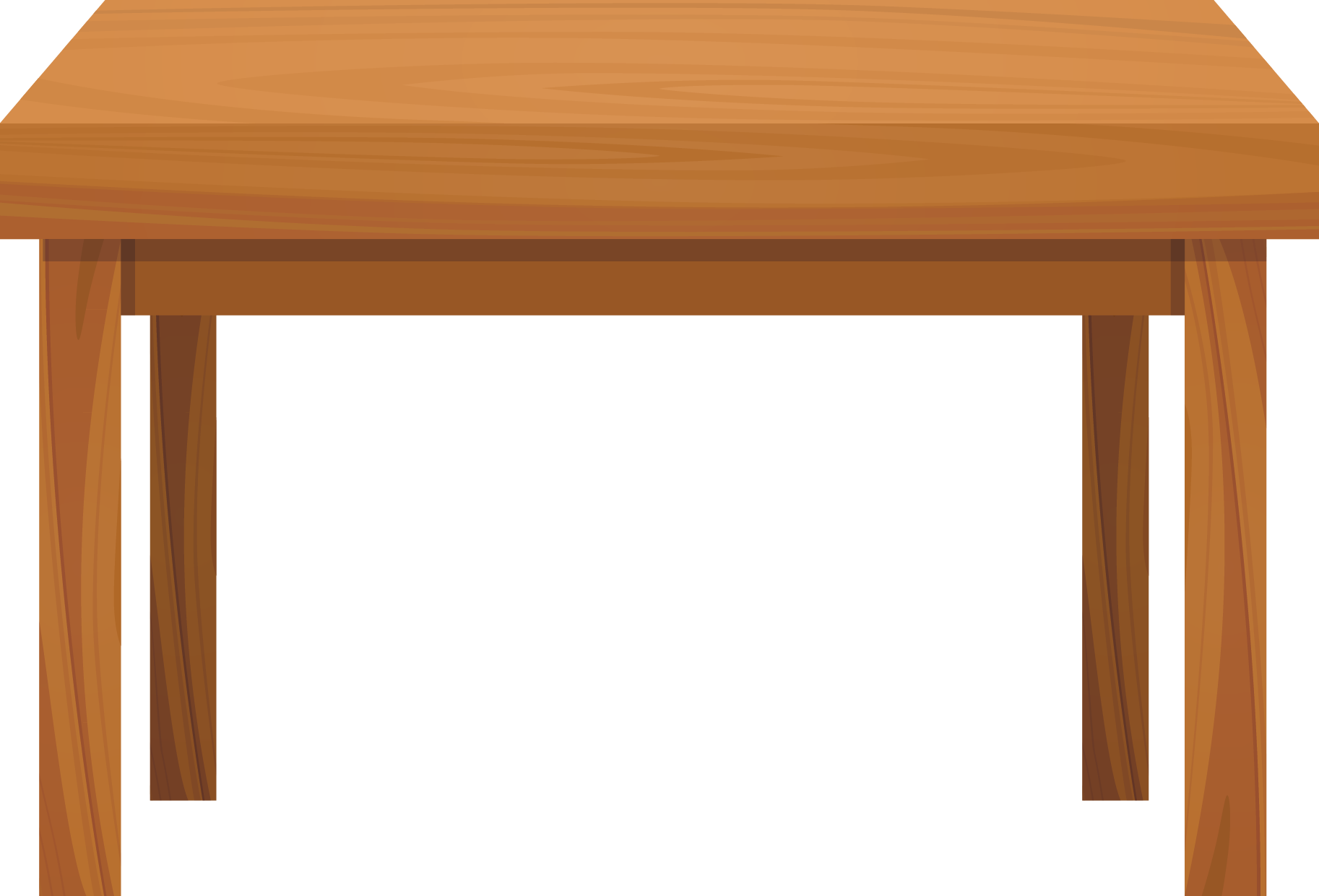 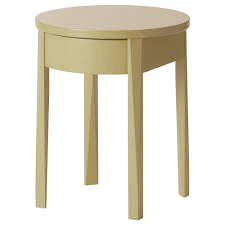 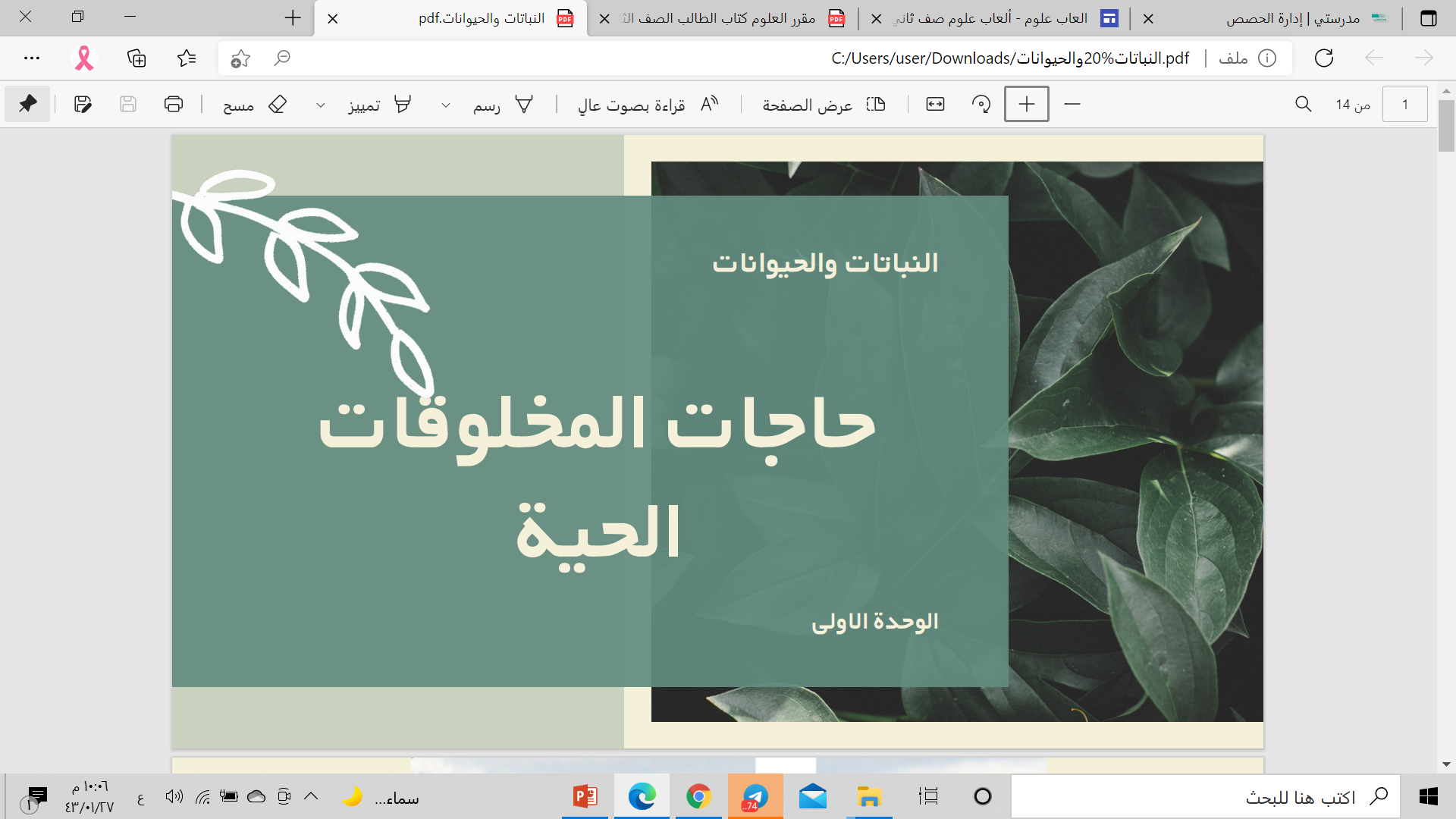 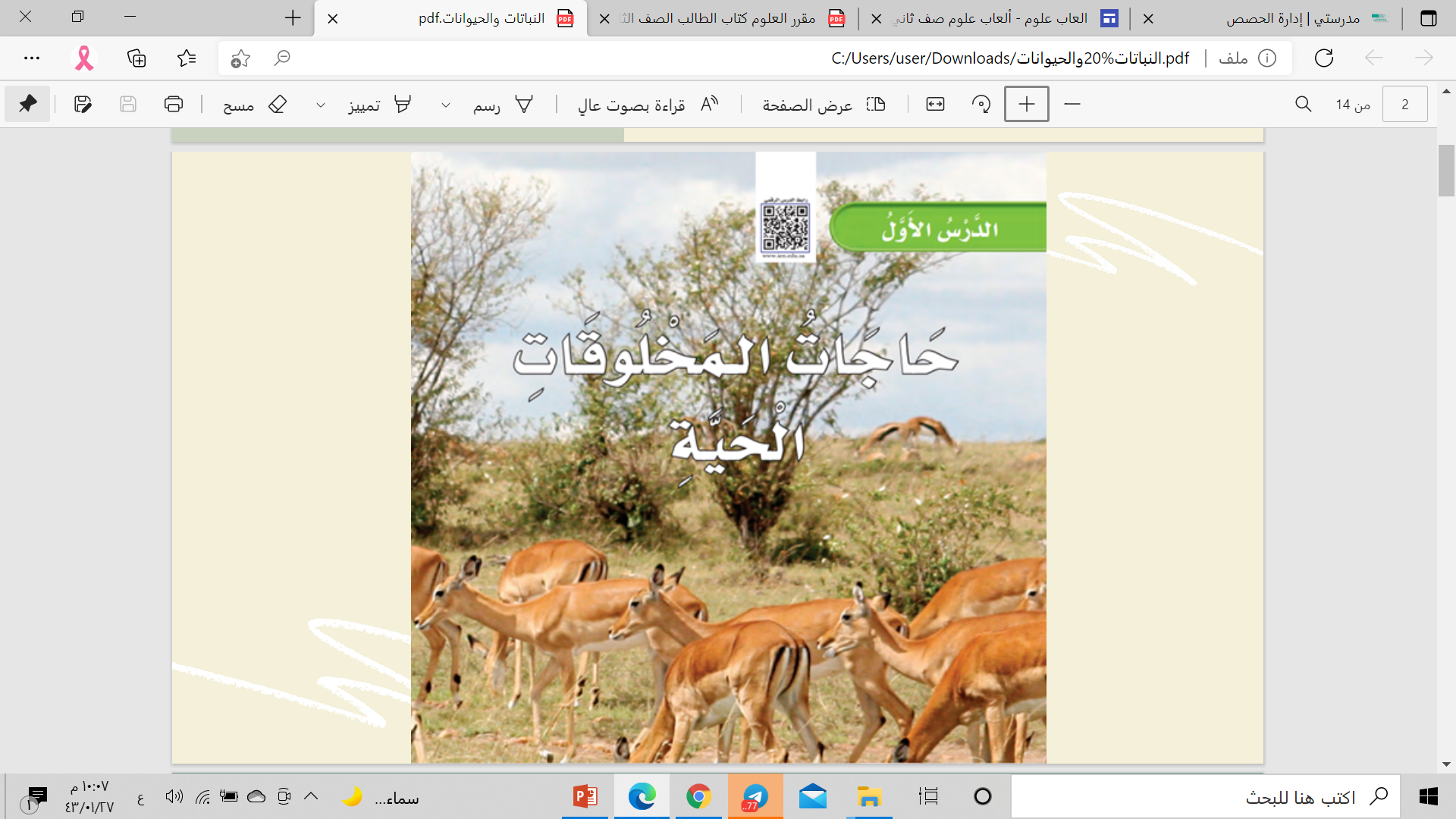 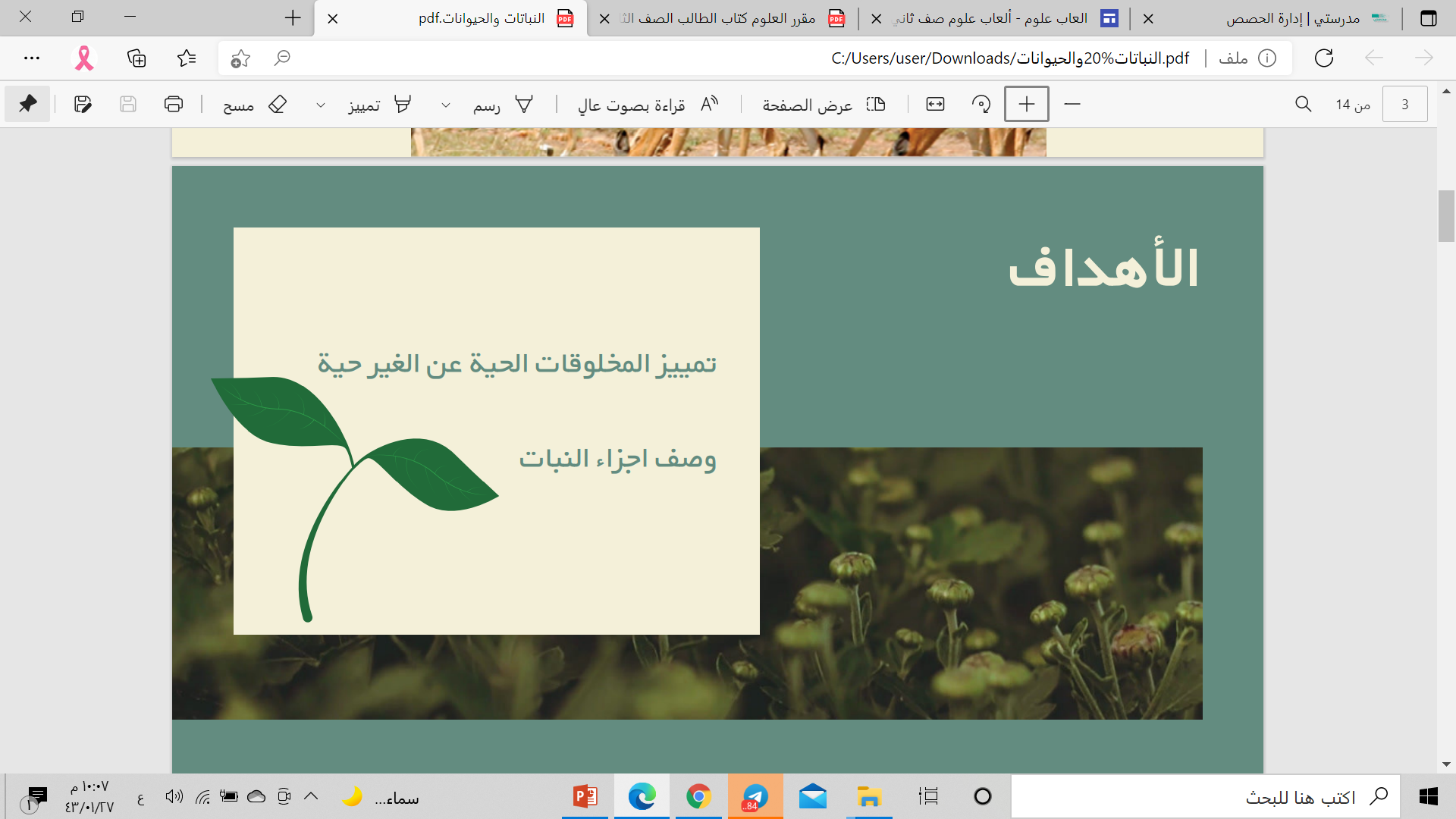 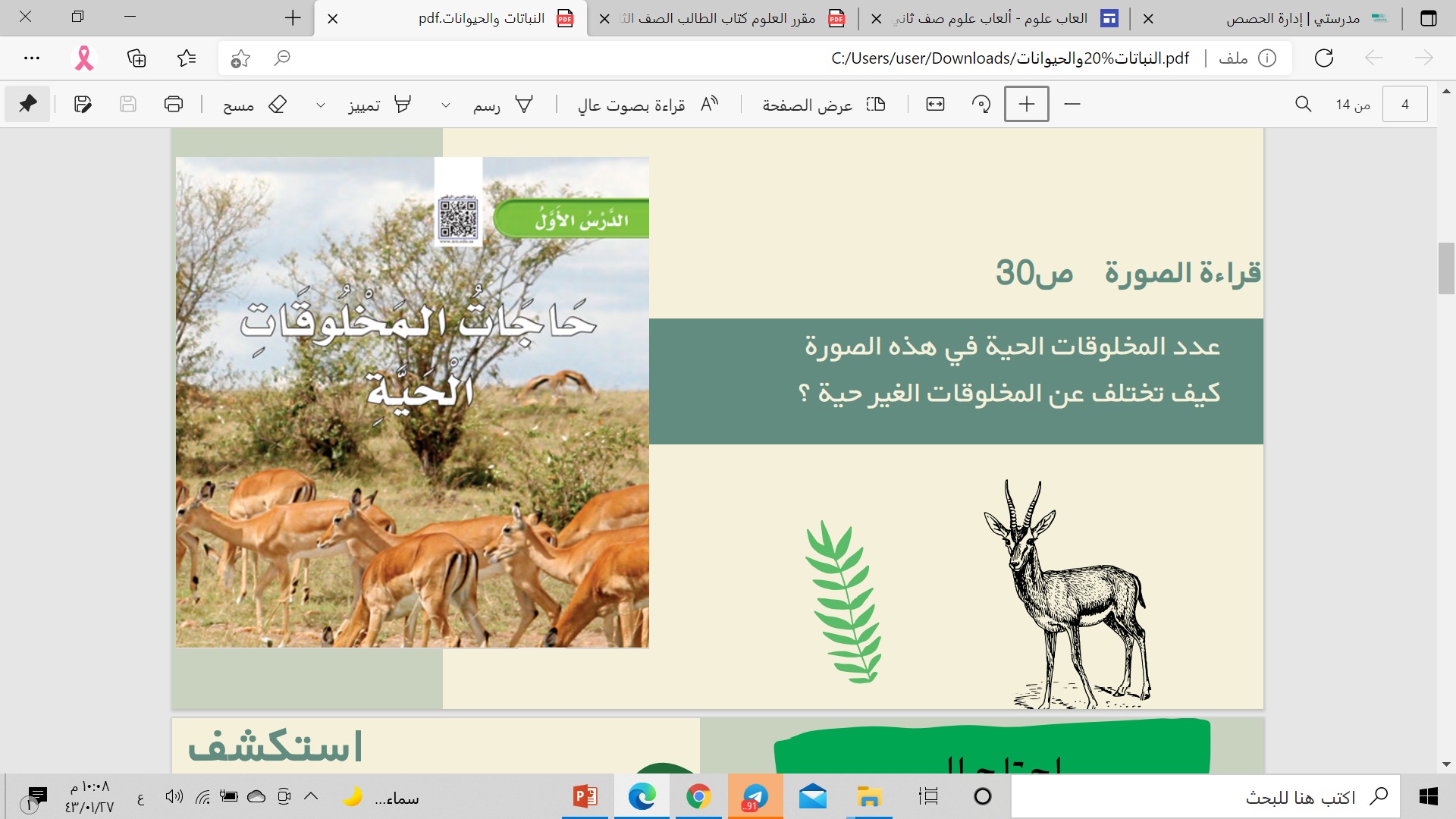 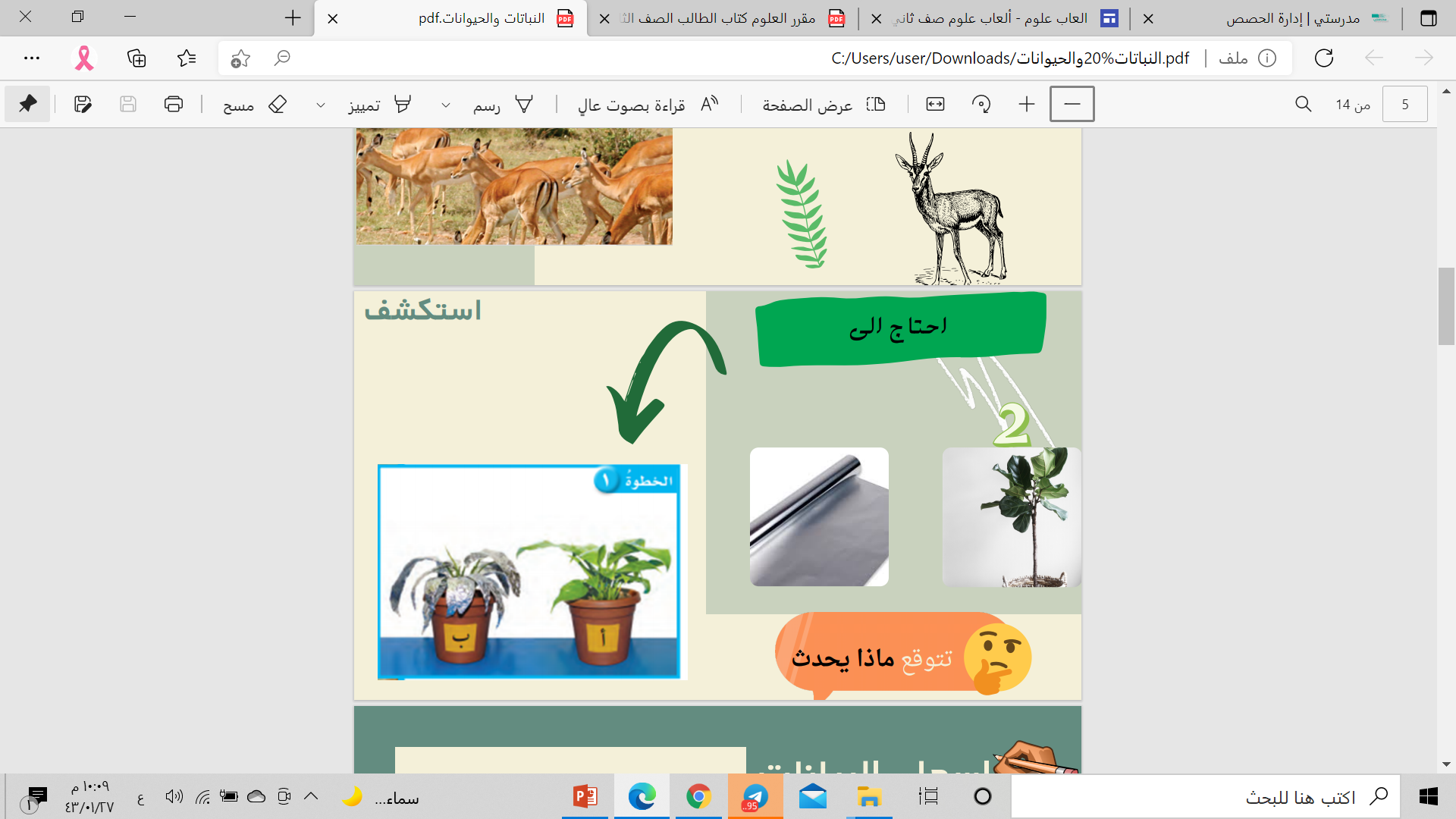 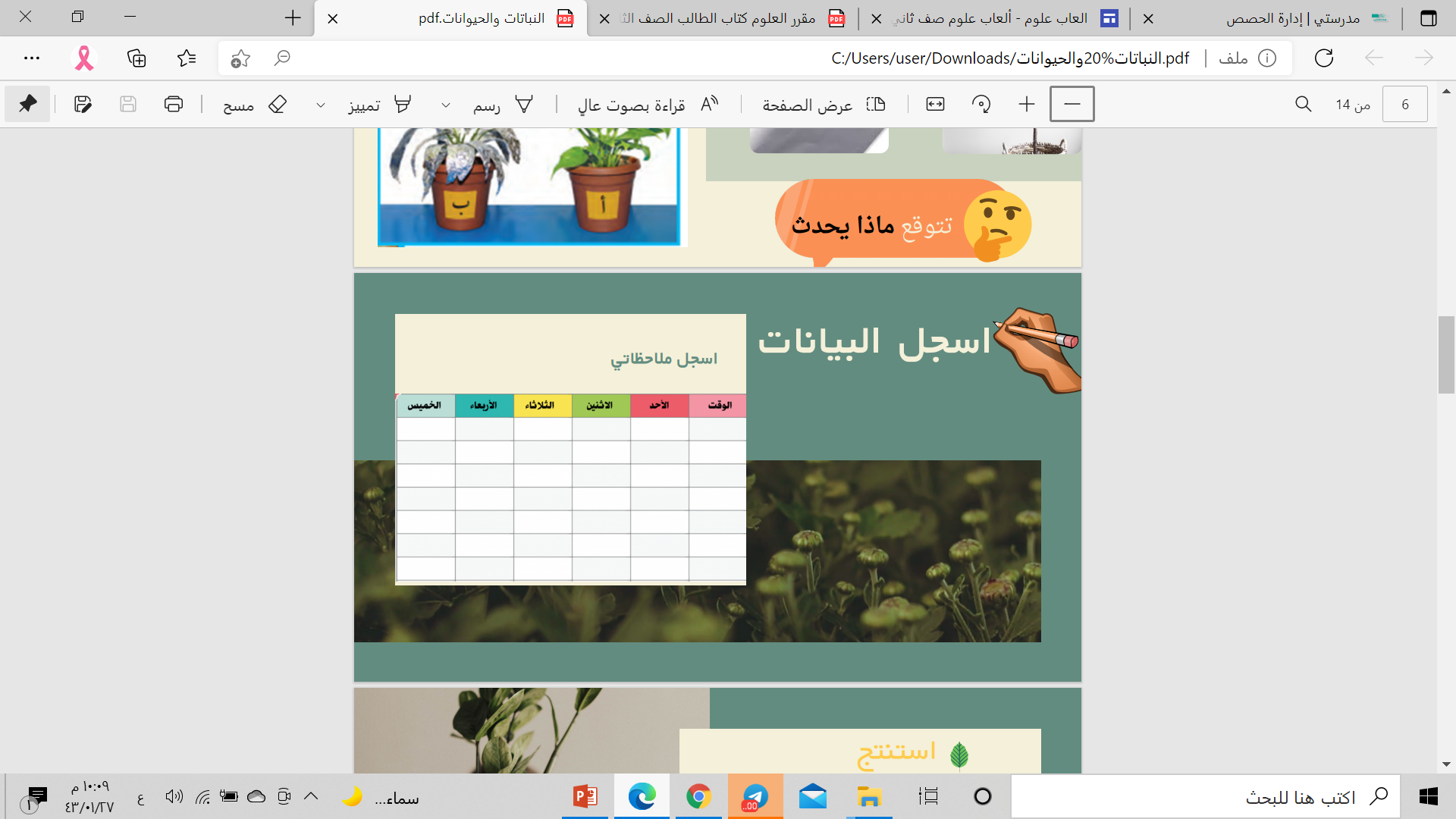 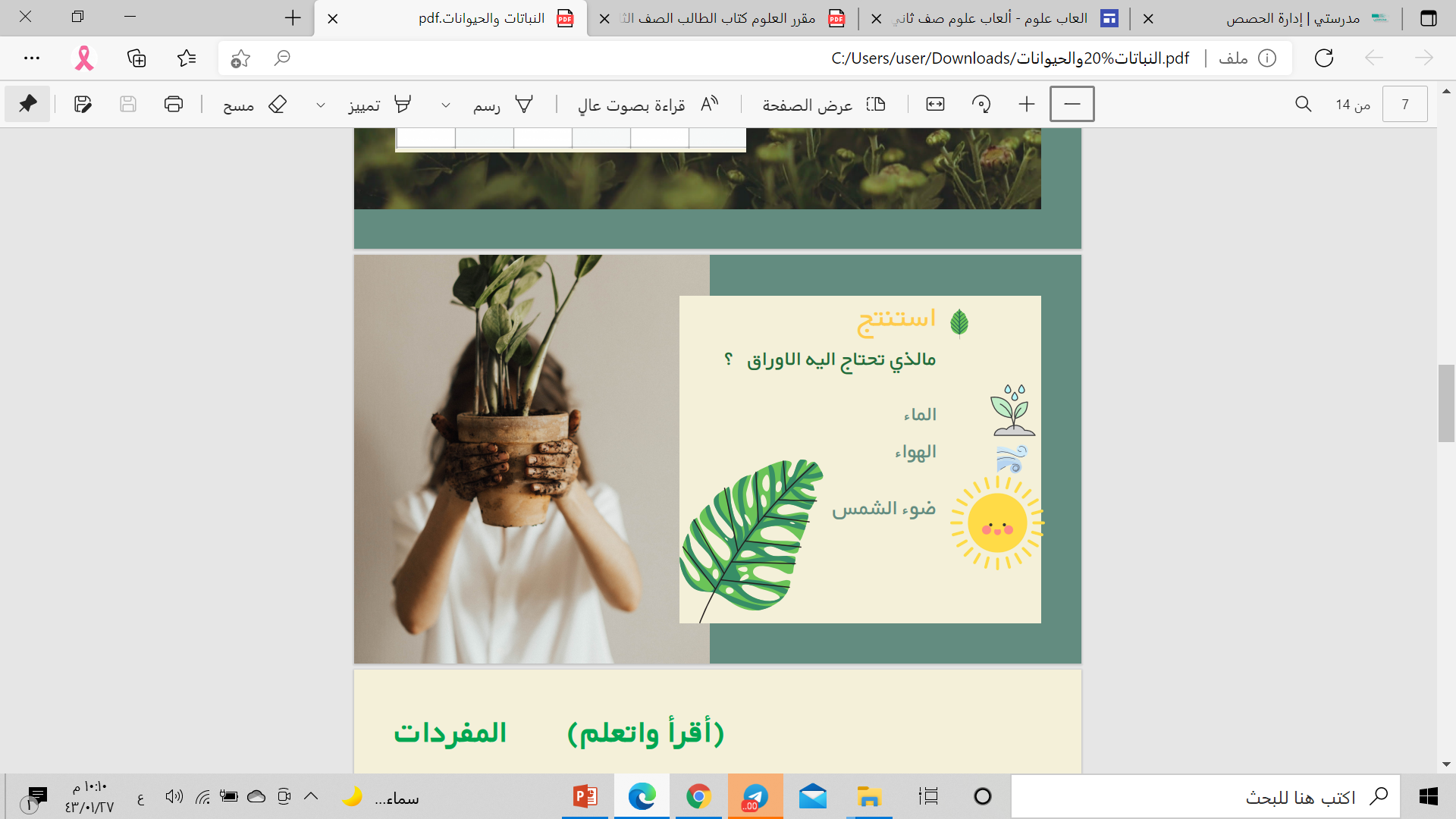 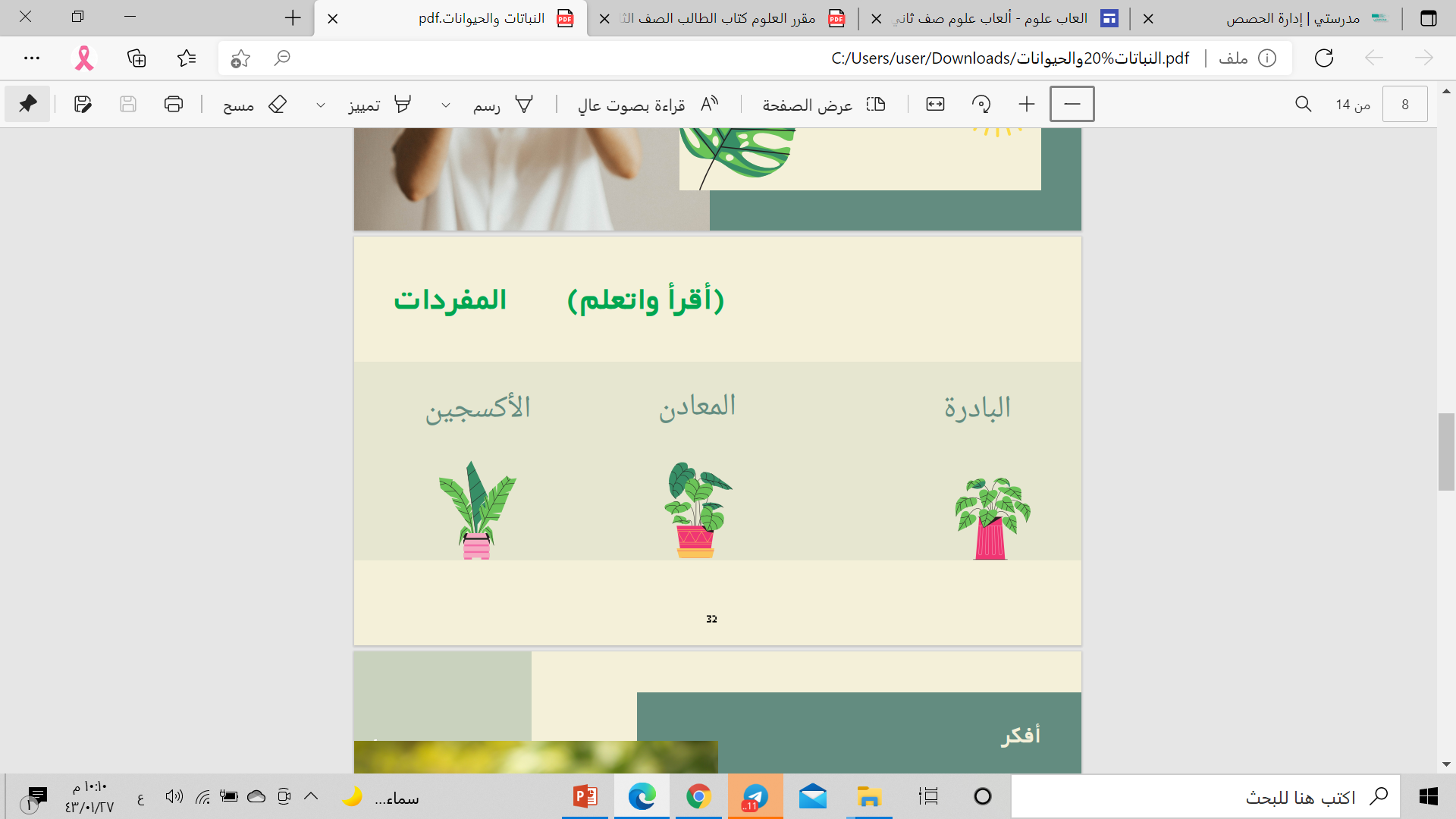 من يقرأ
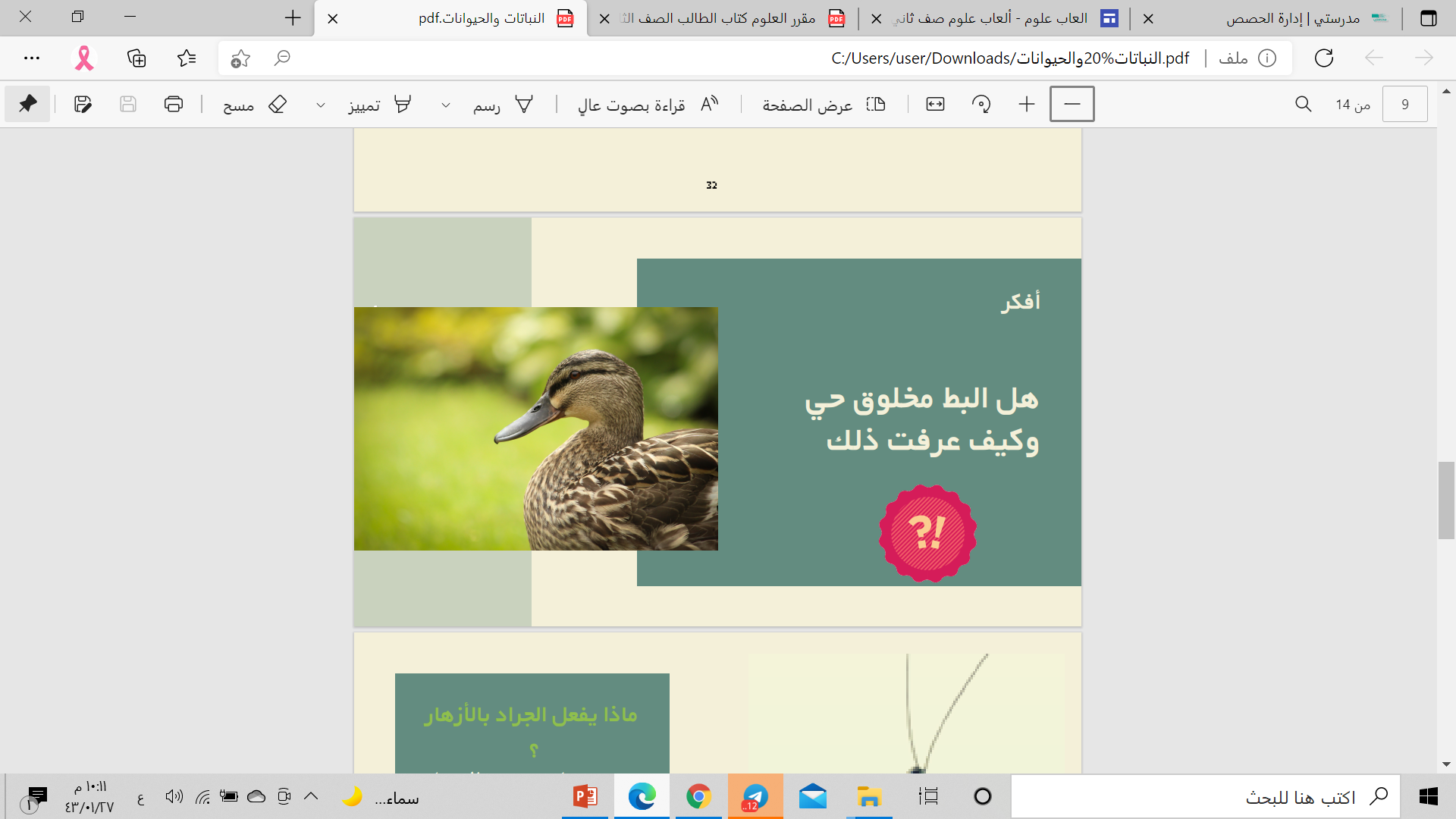 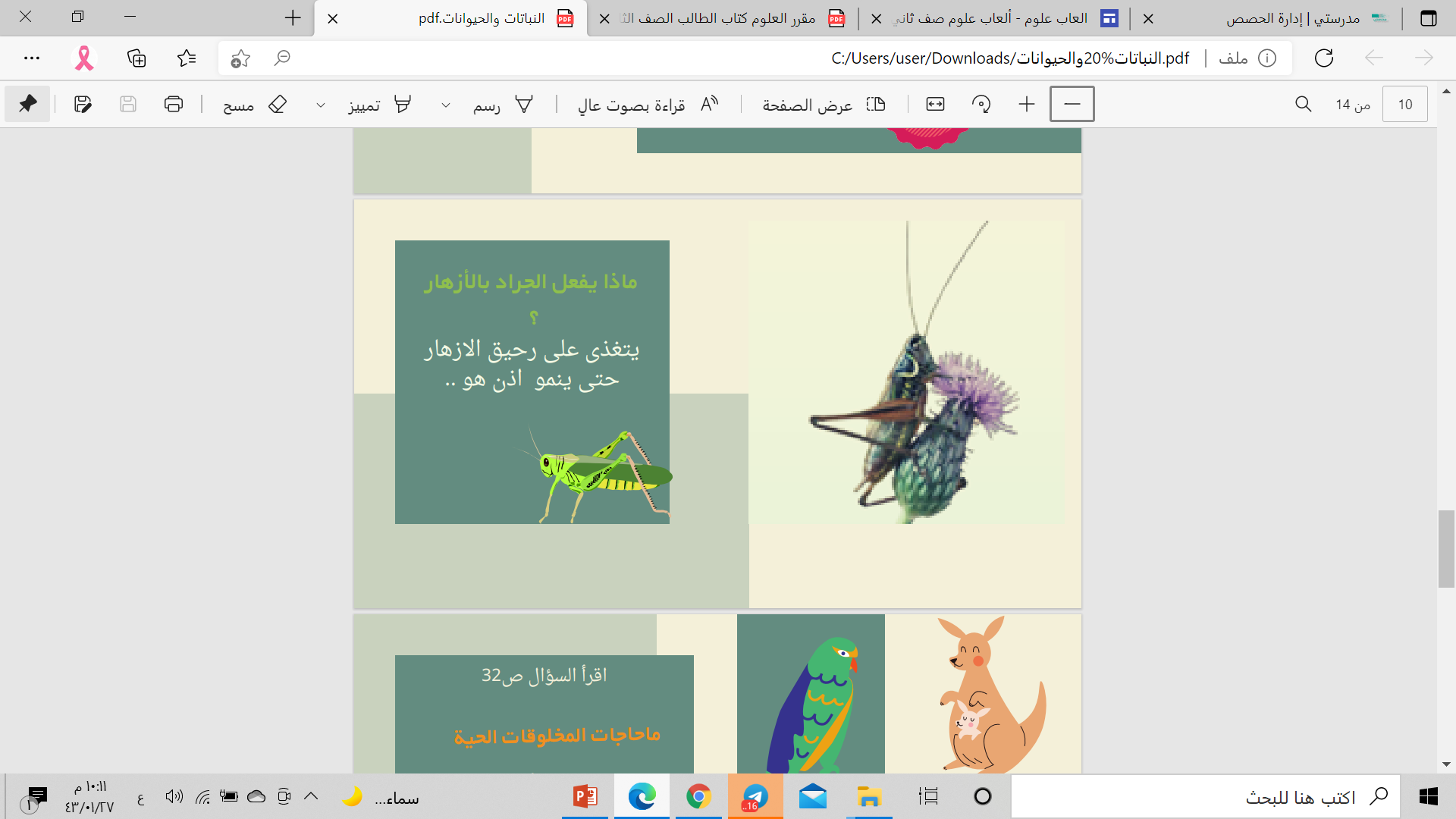 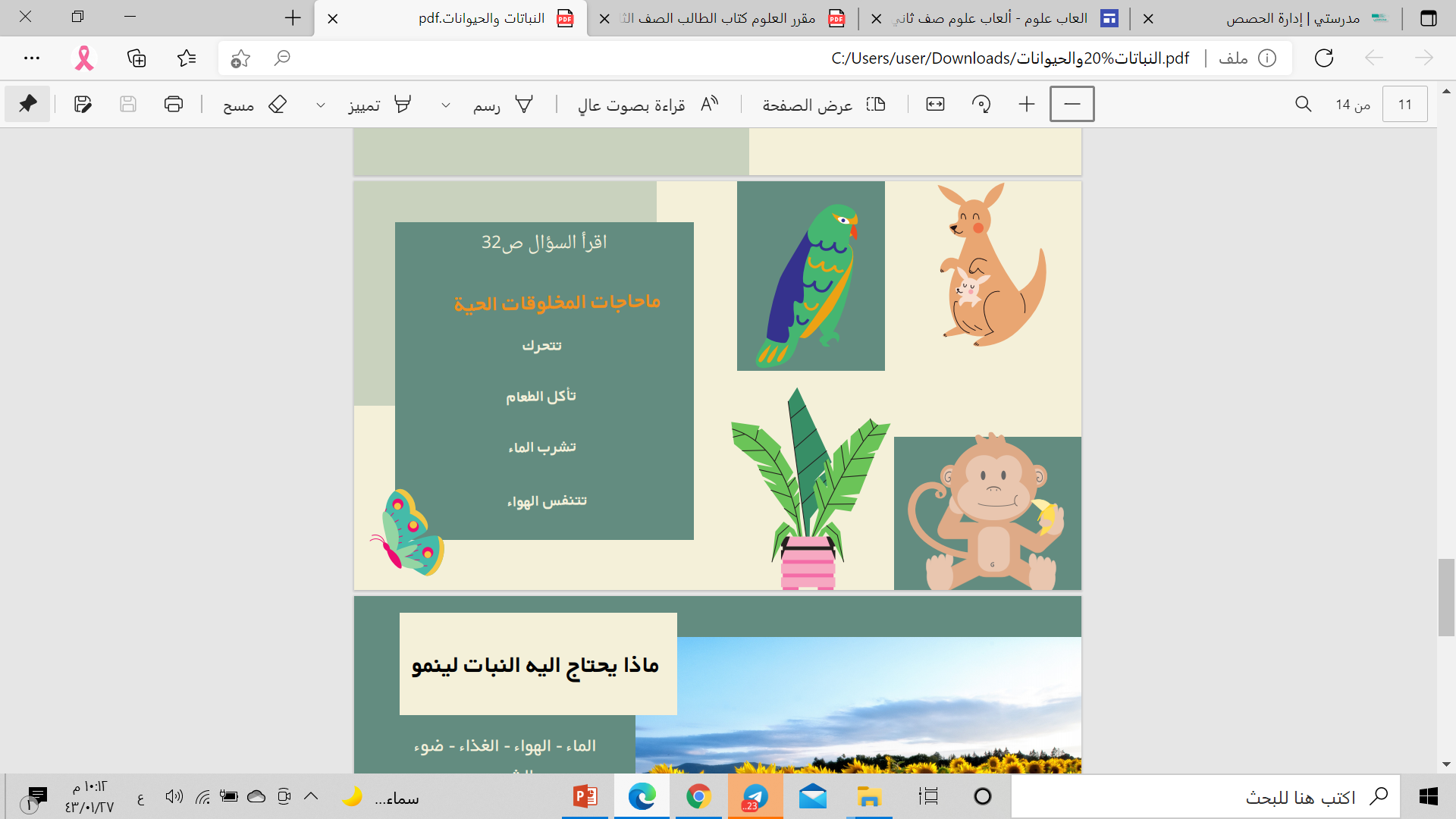 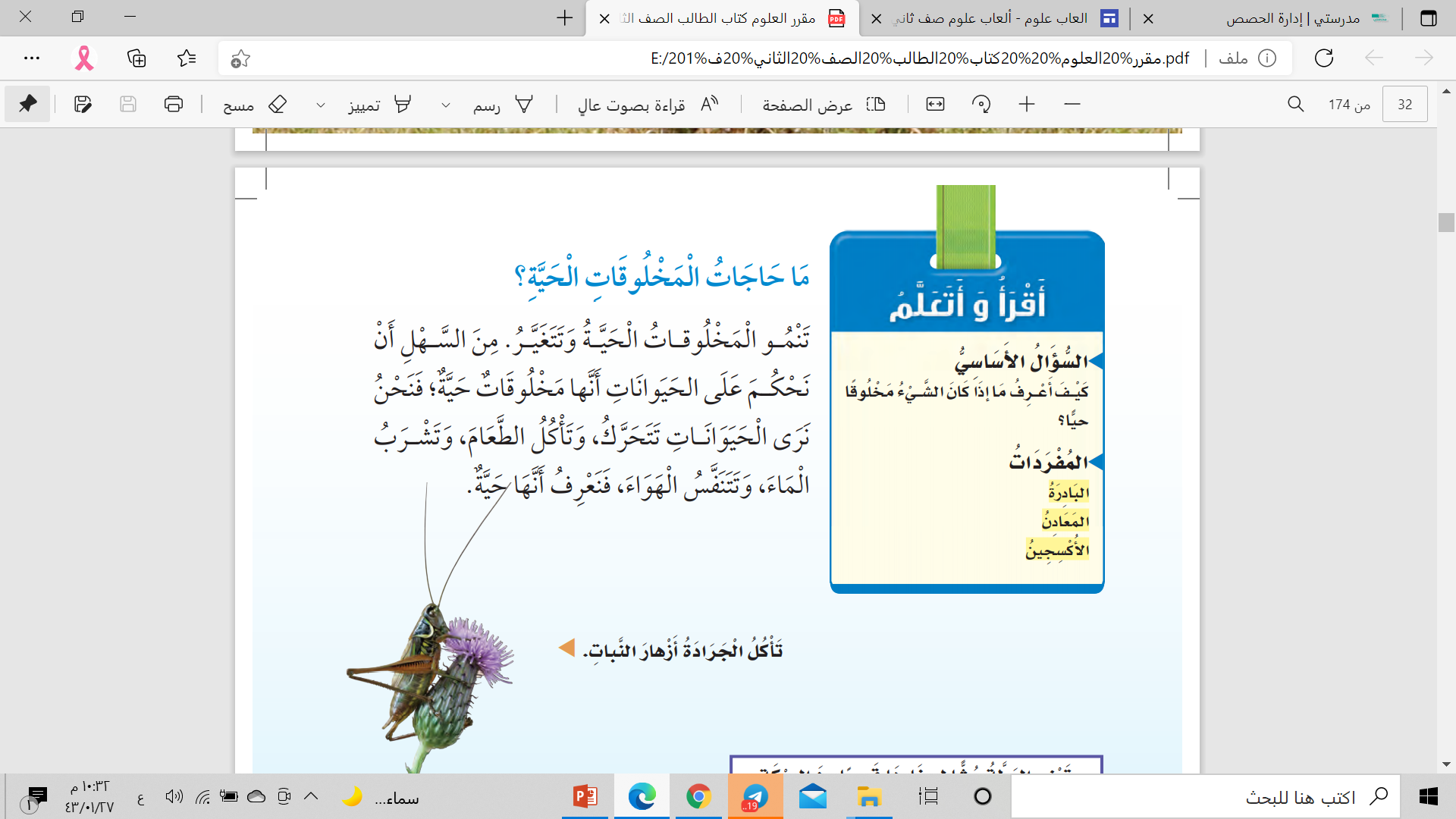 32
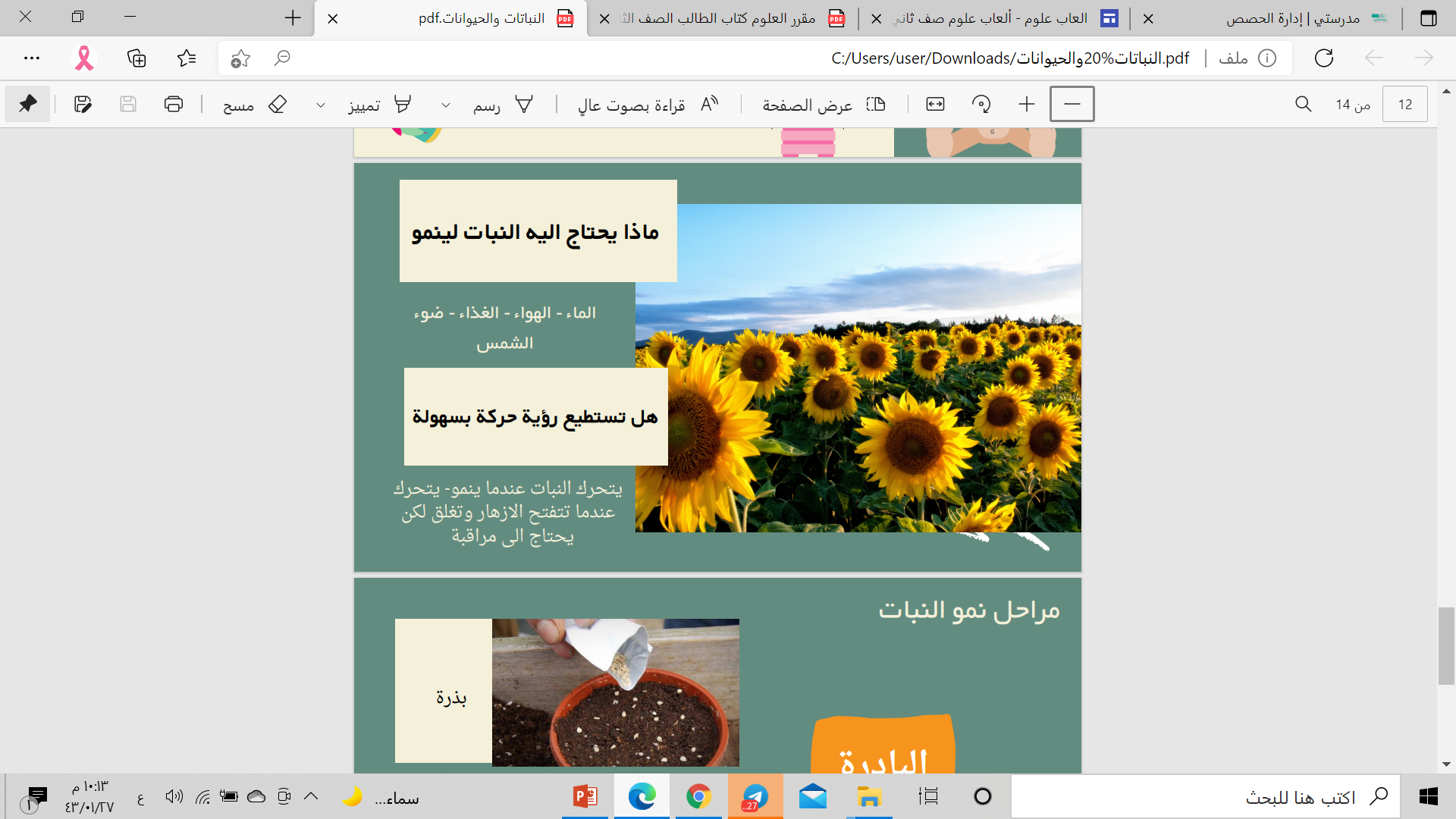 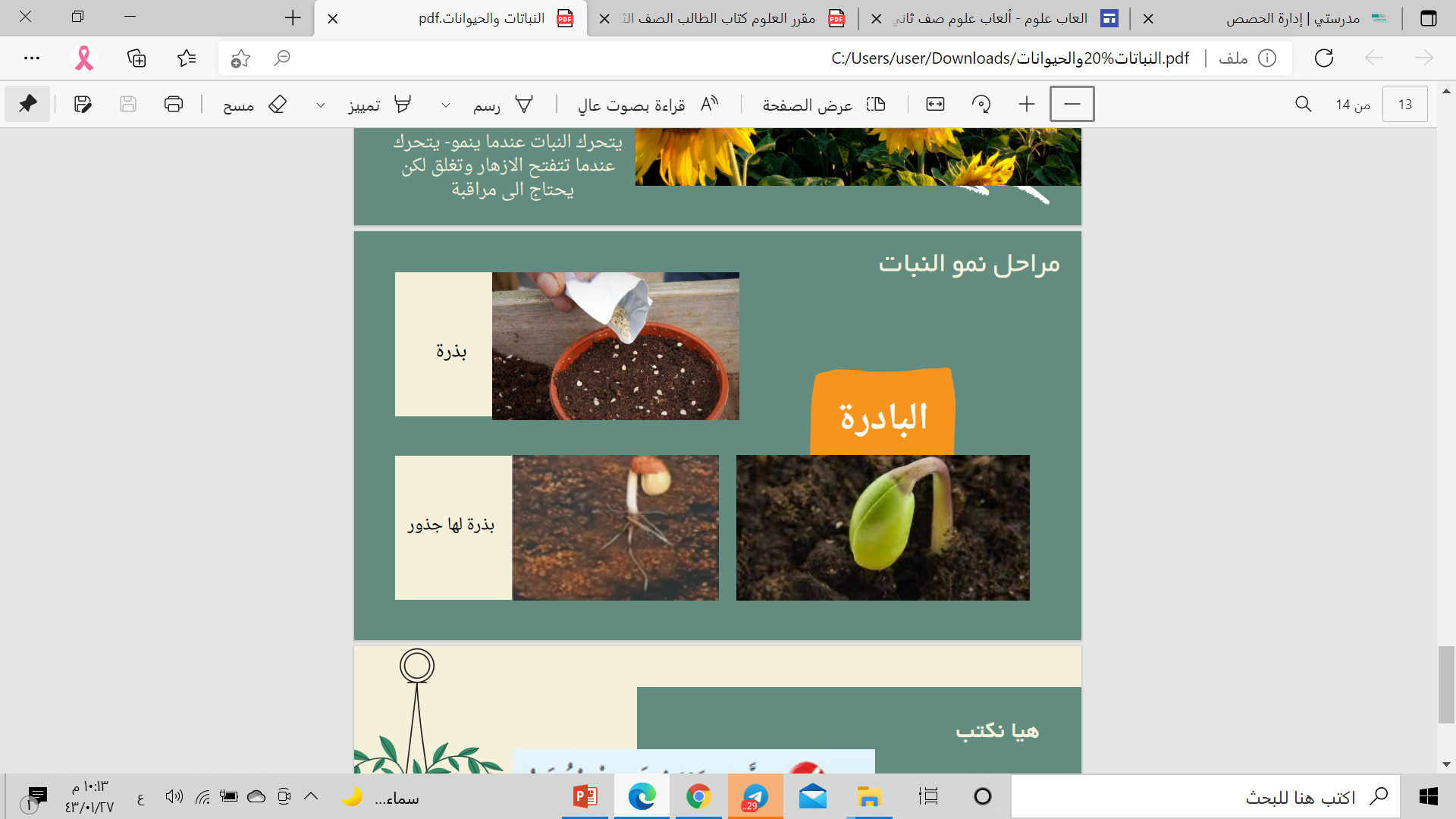 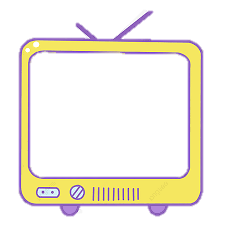 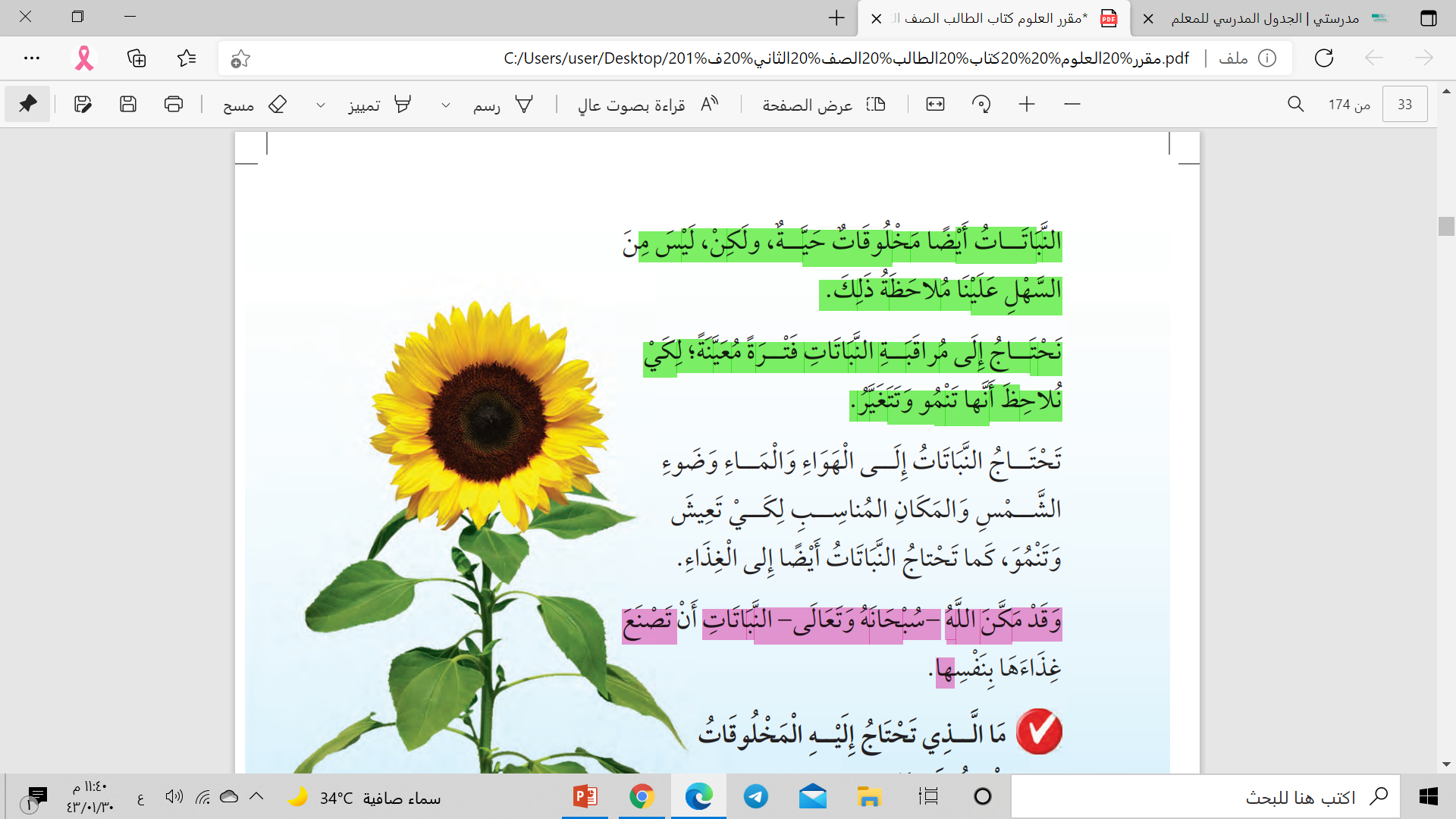 33
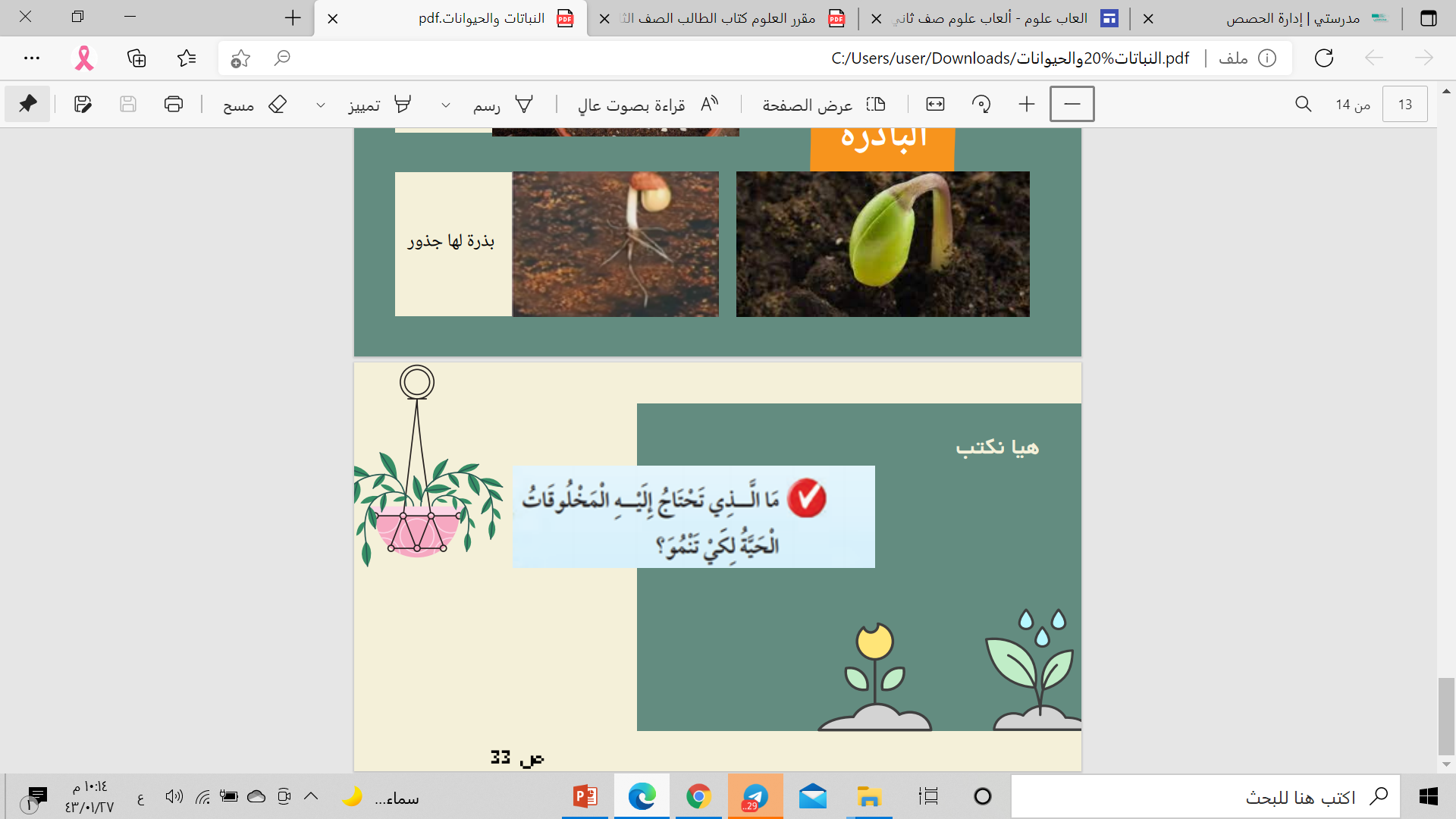 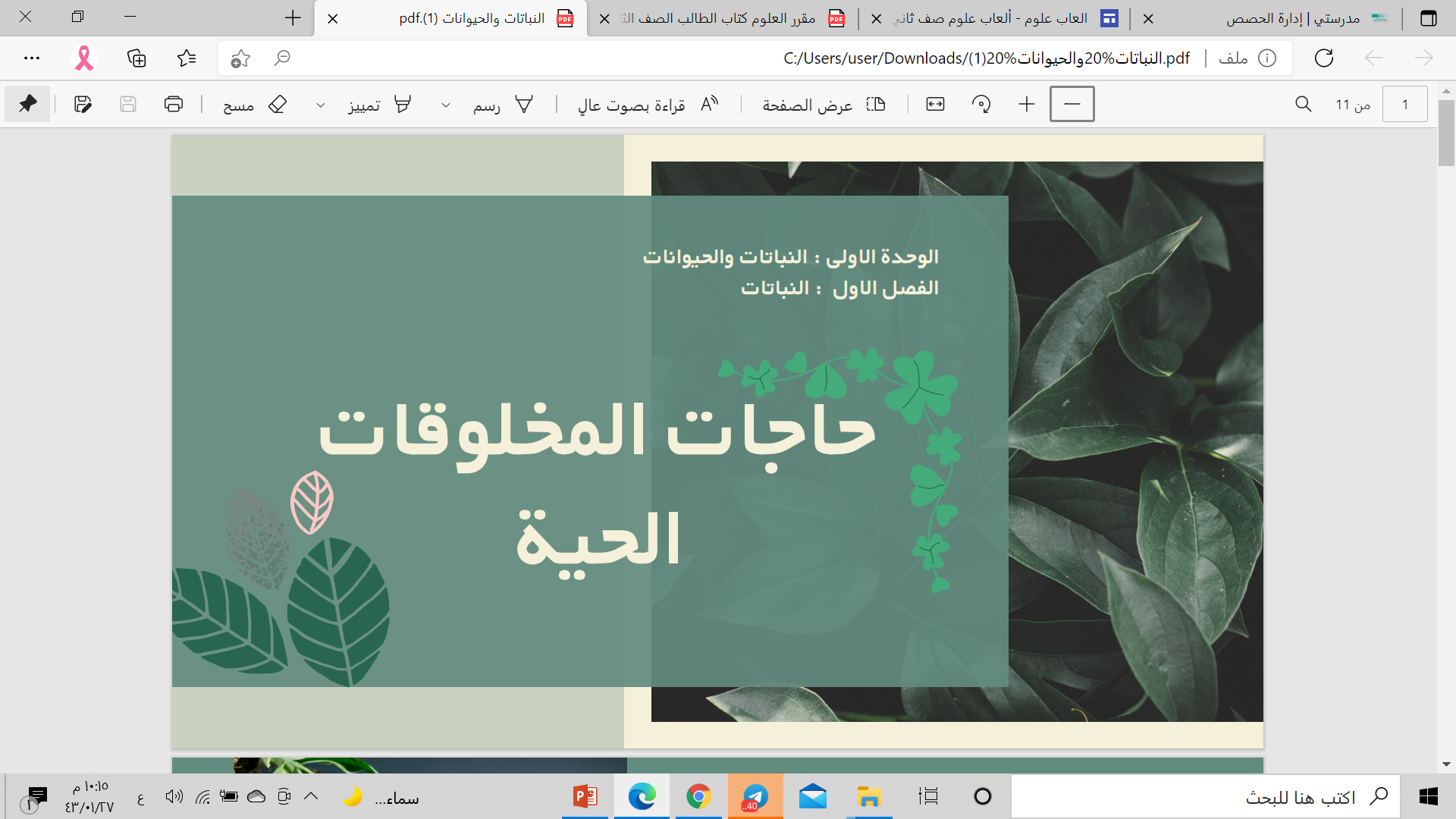 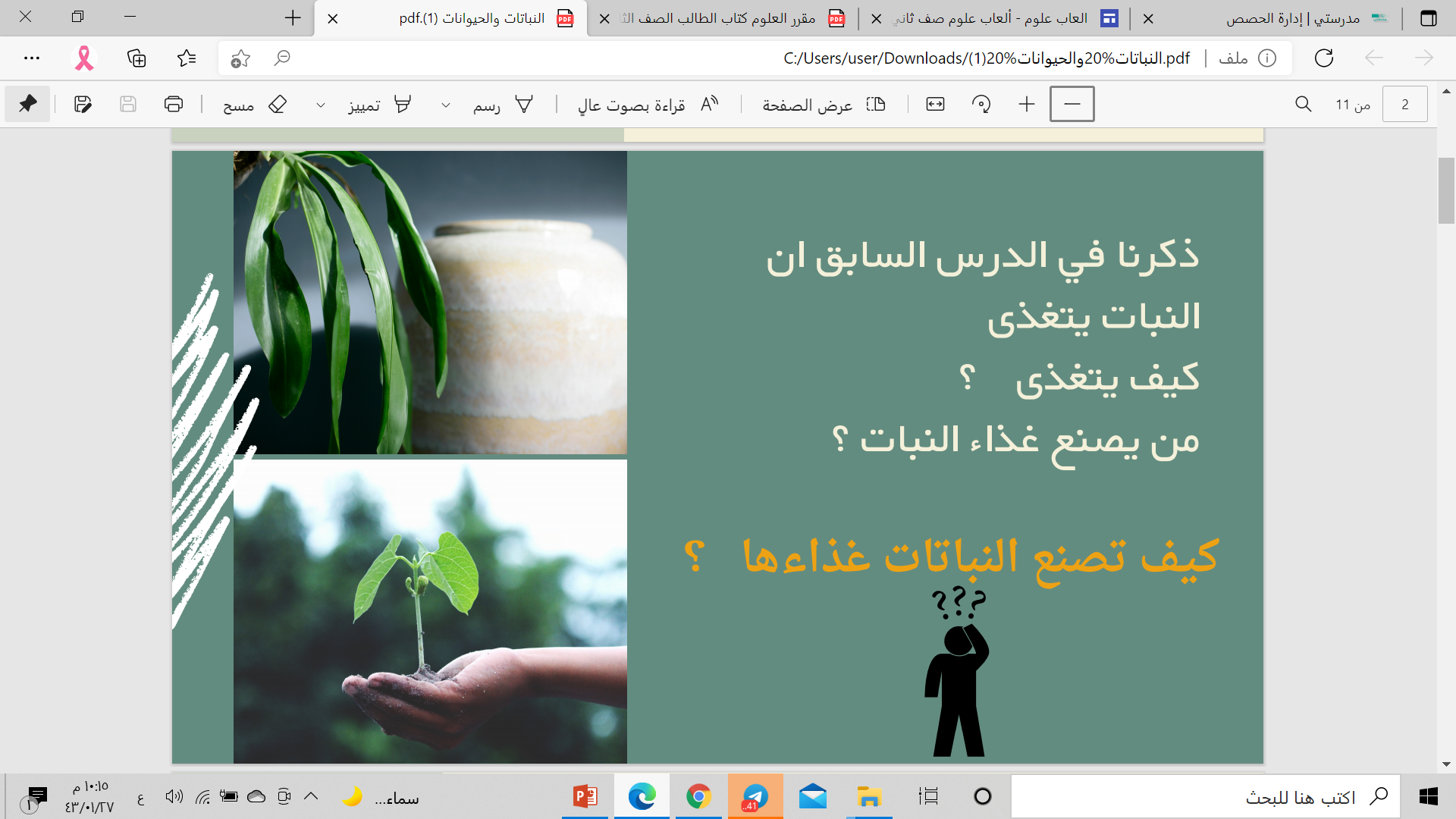 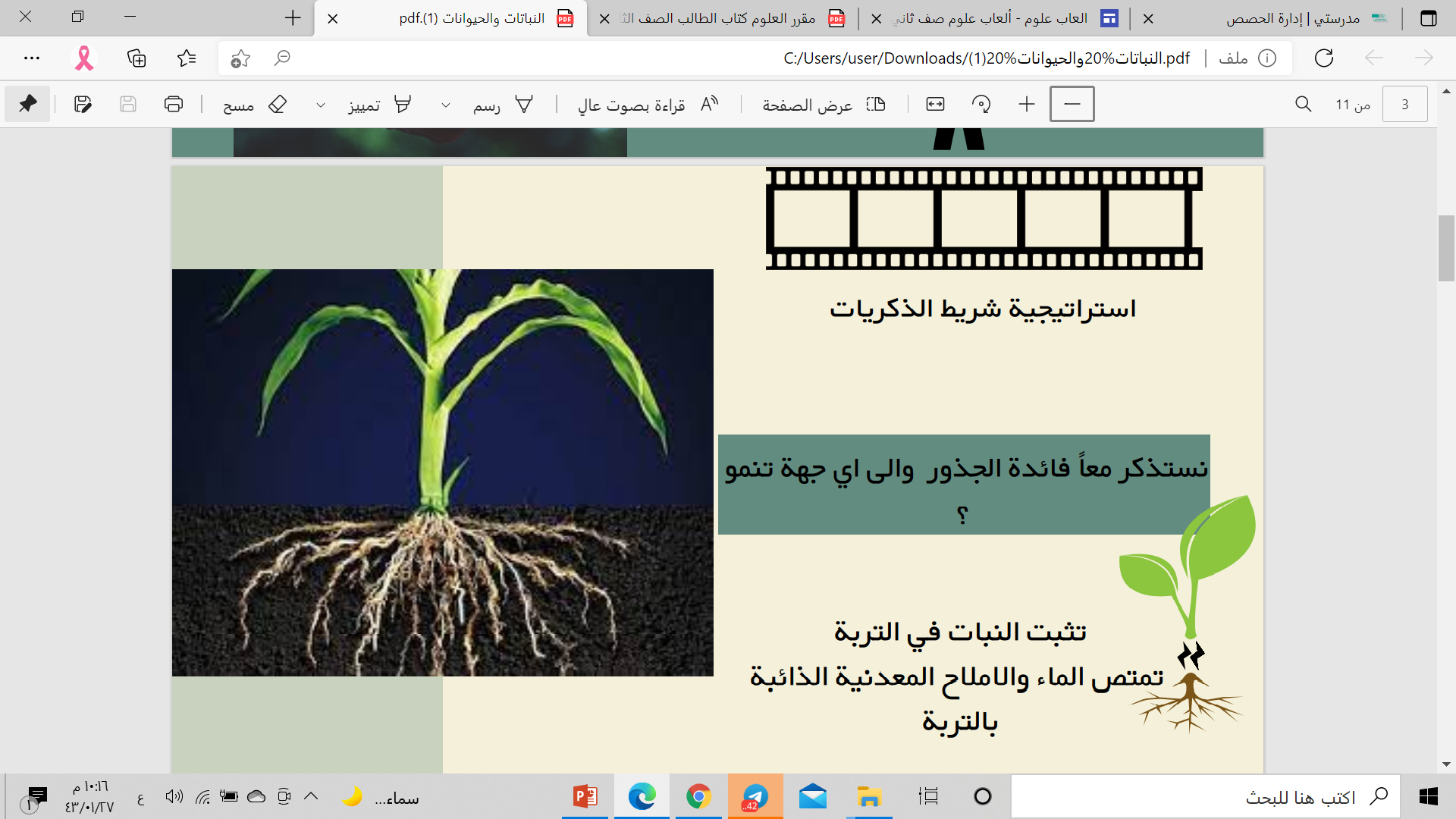 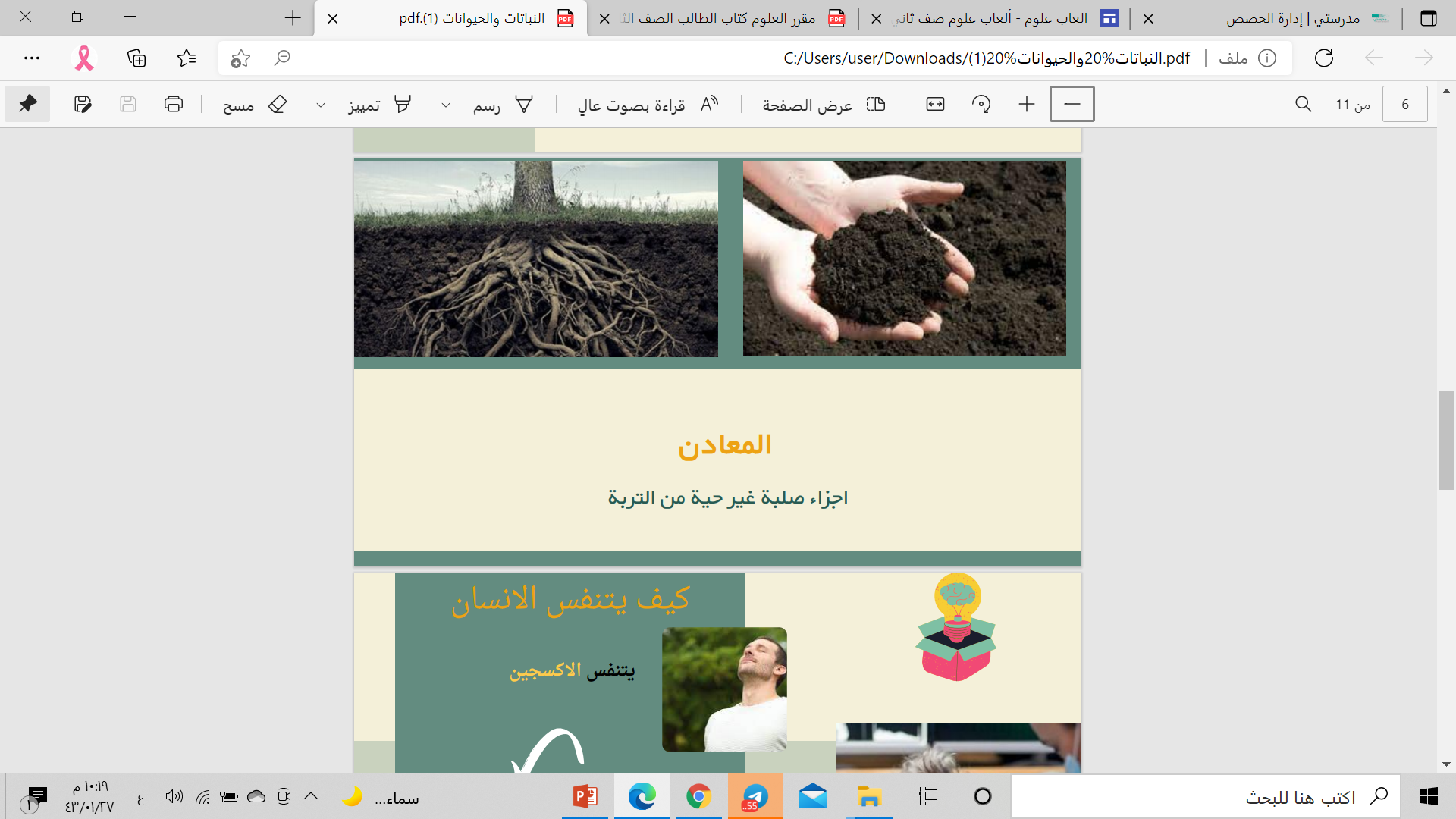 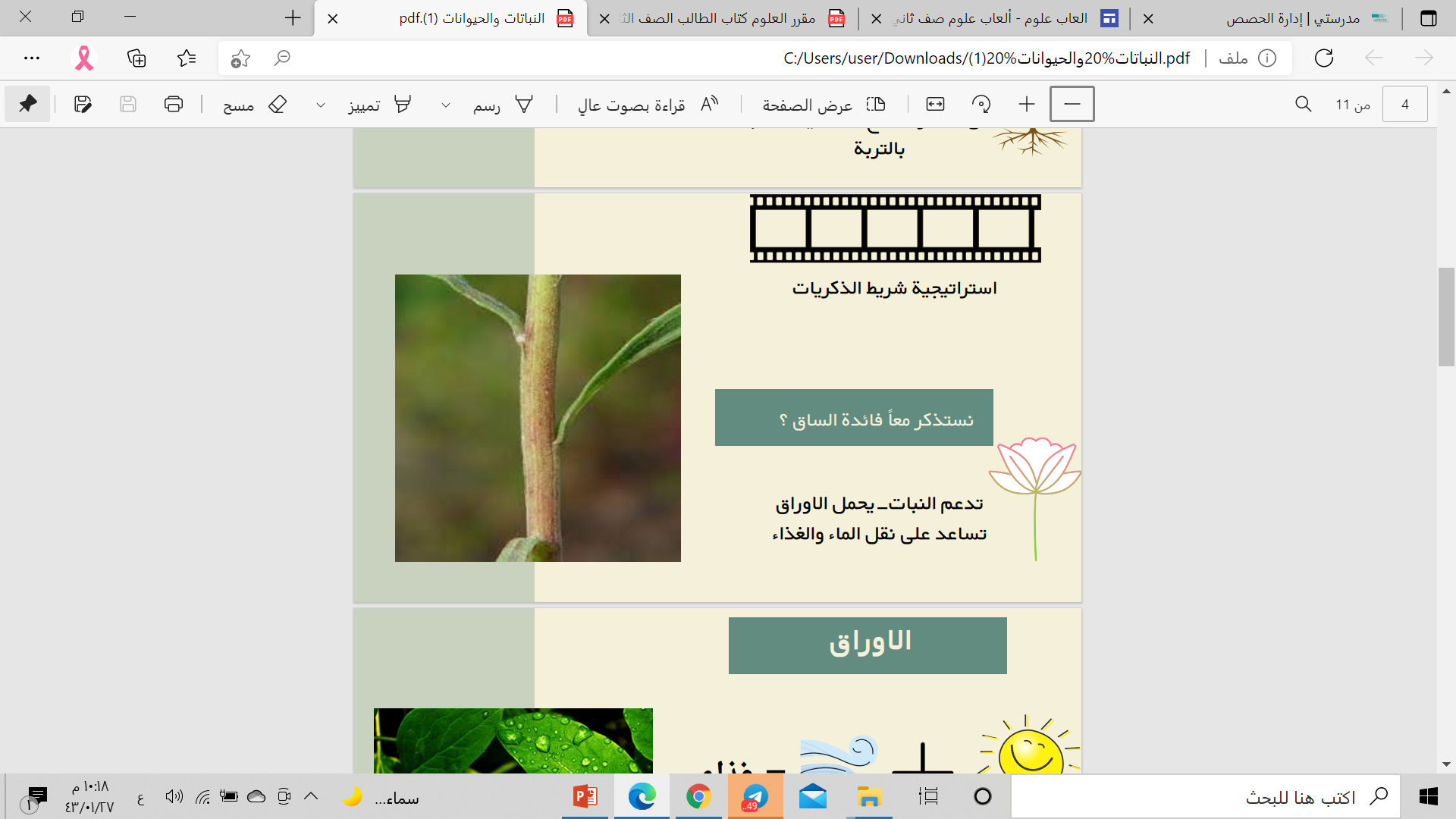 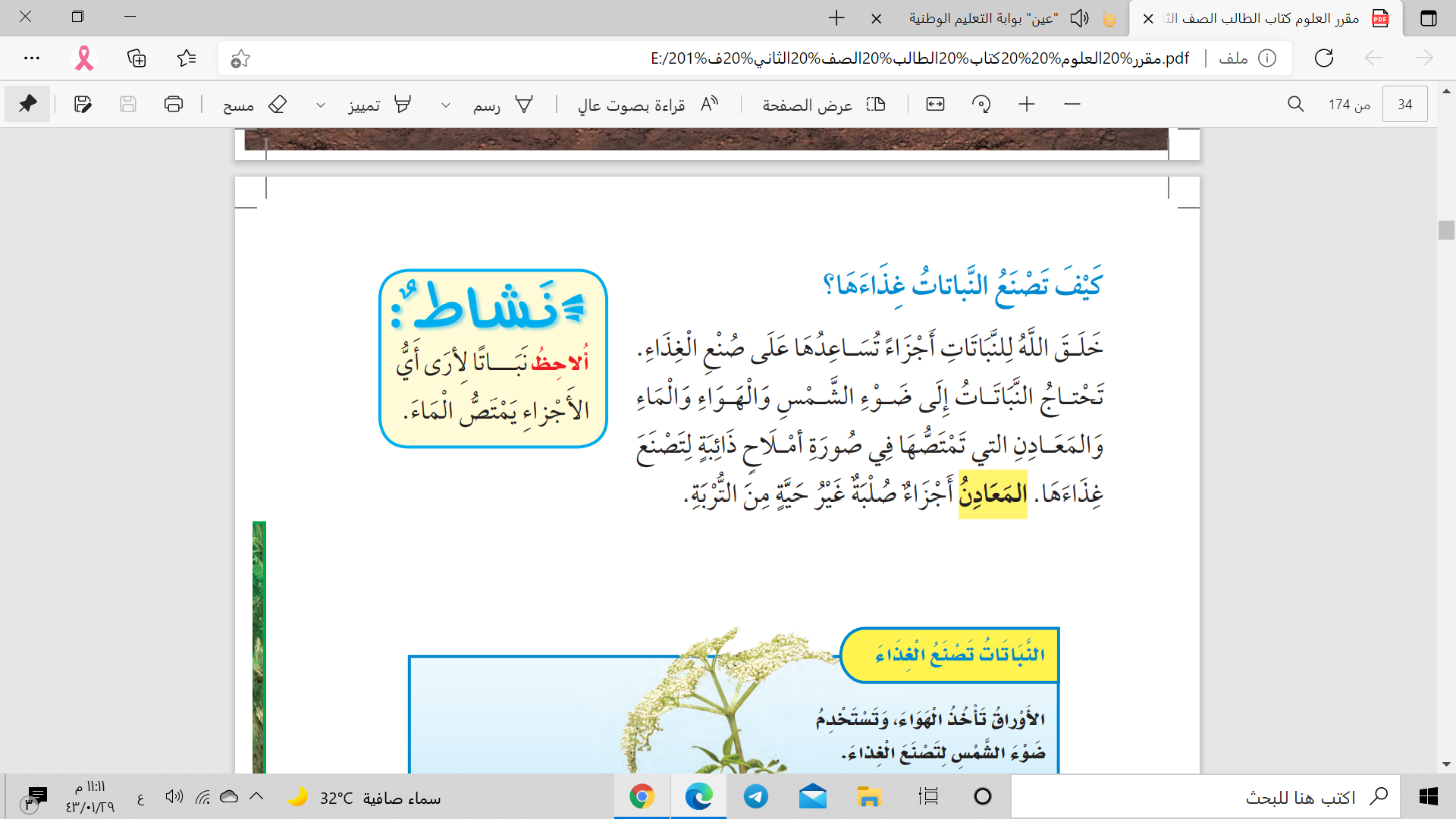 في أي جزء يتم صنع الغذاء ؟
34
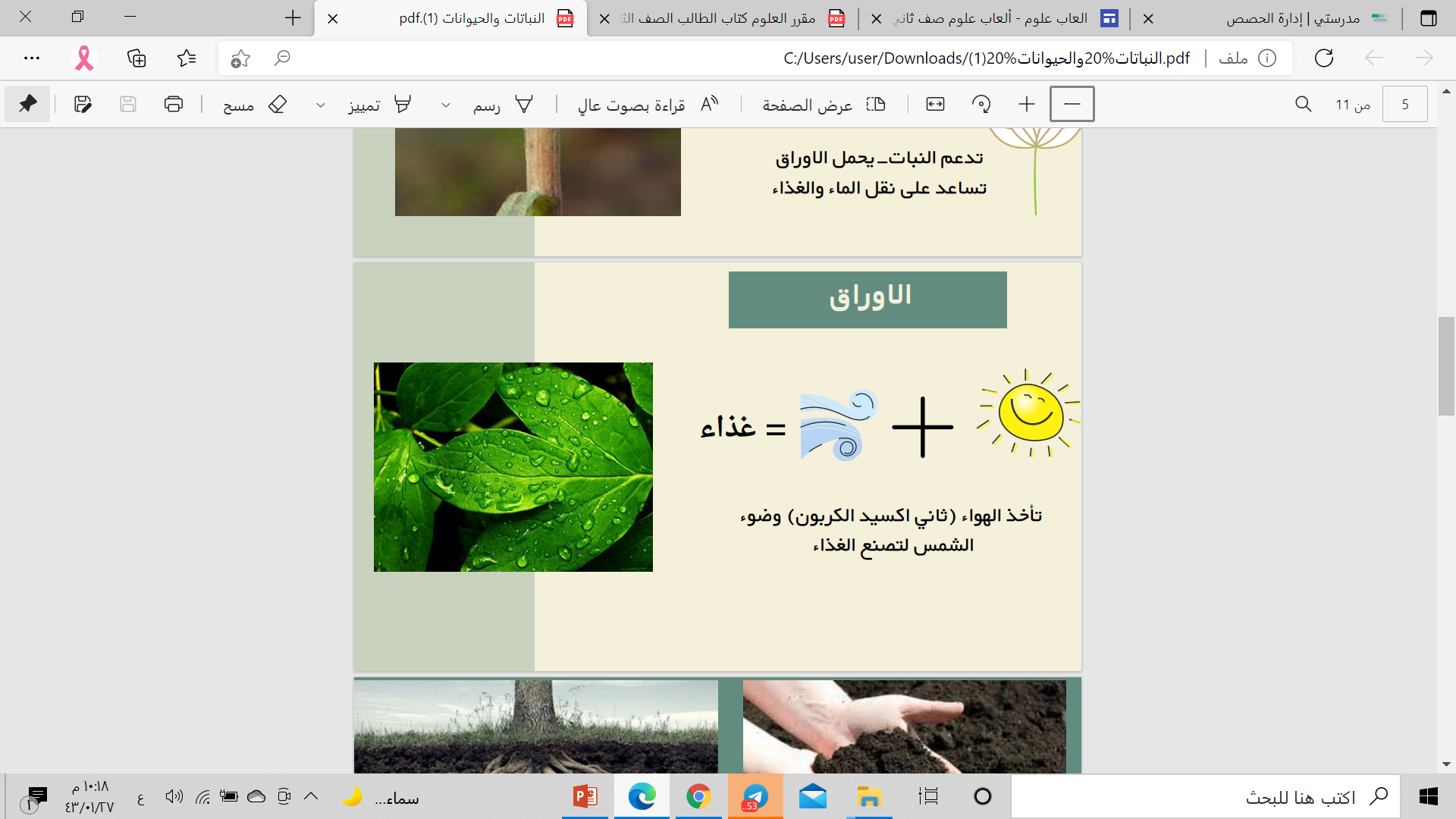 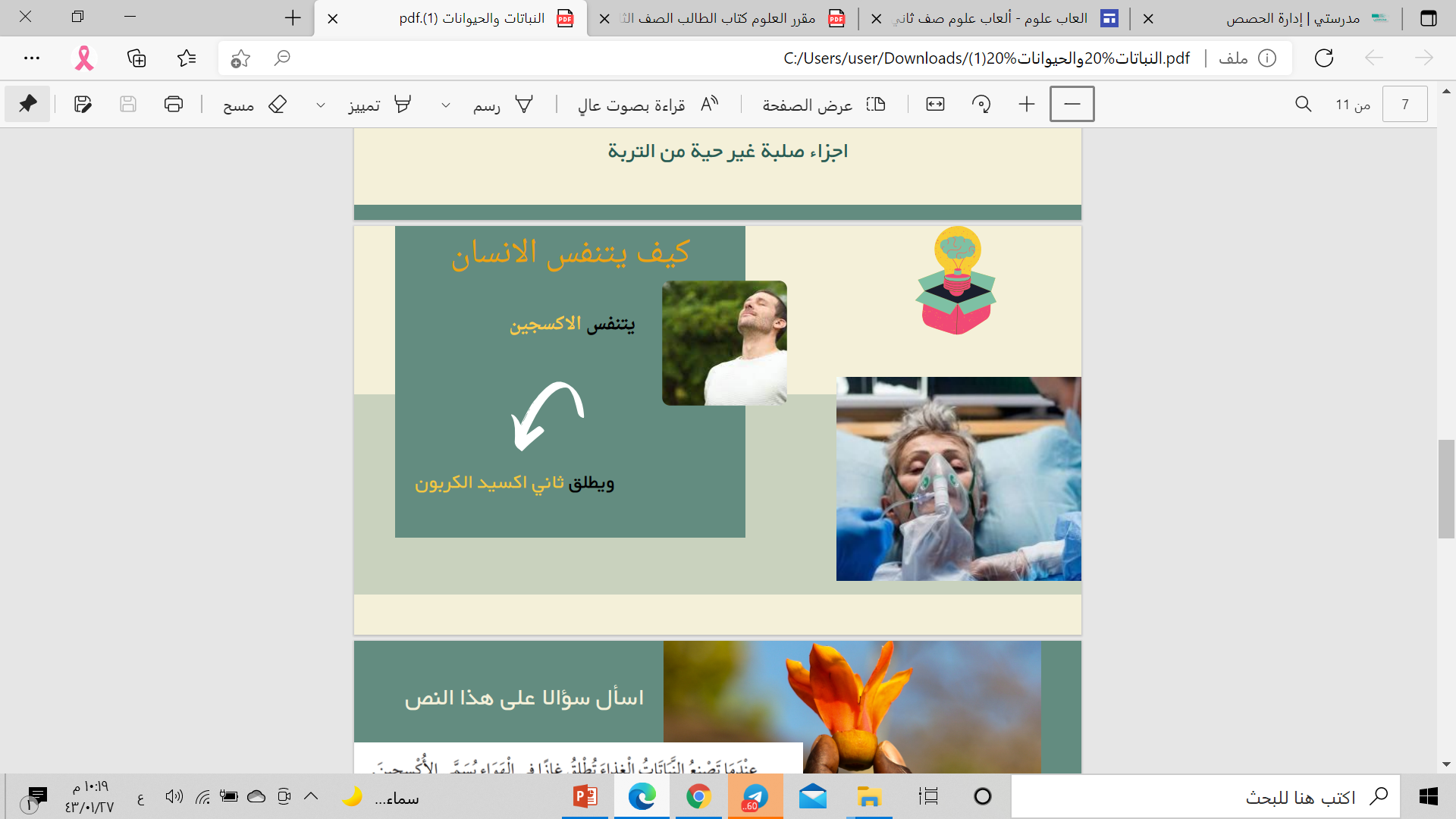 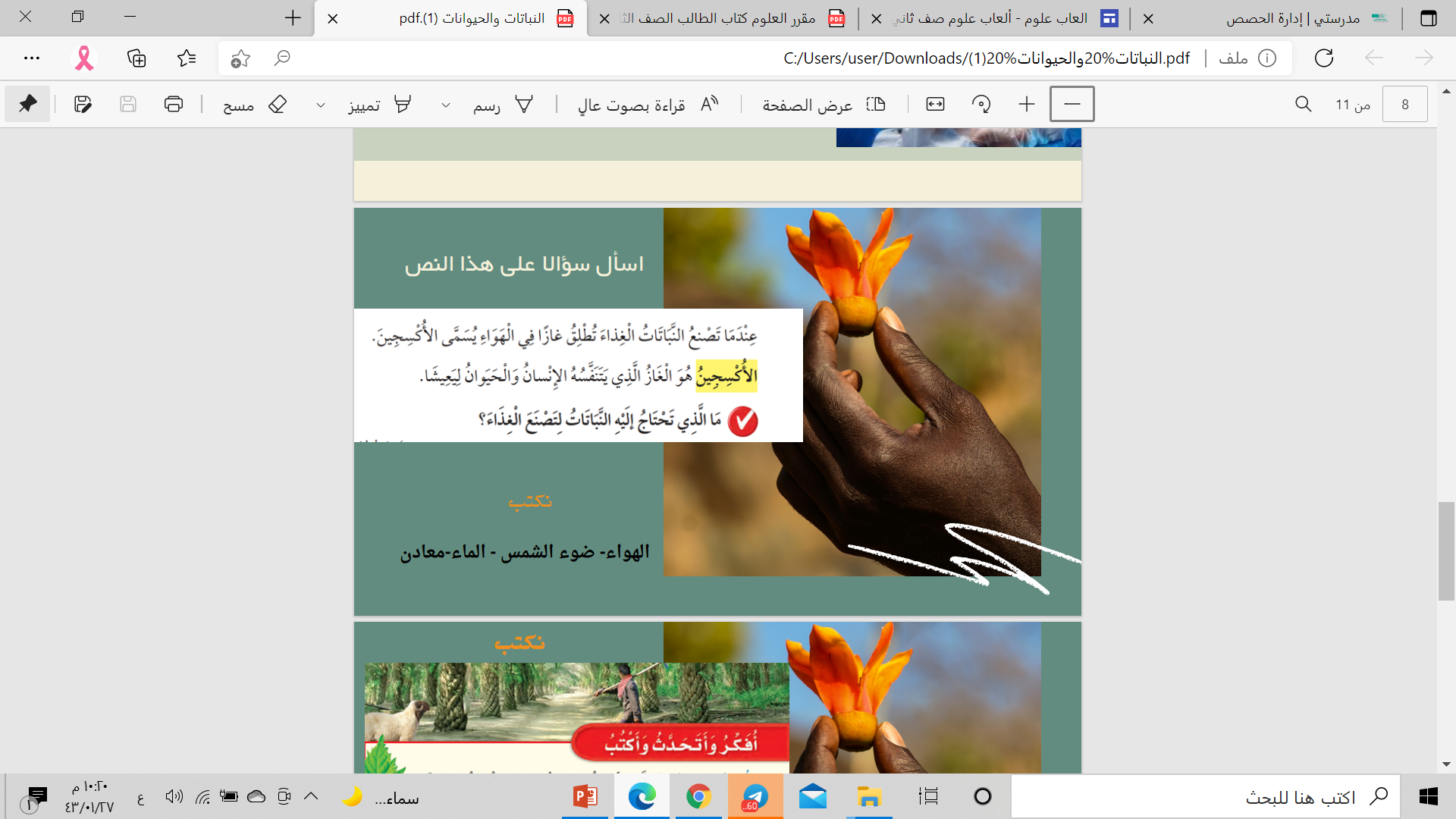 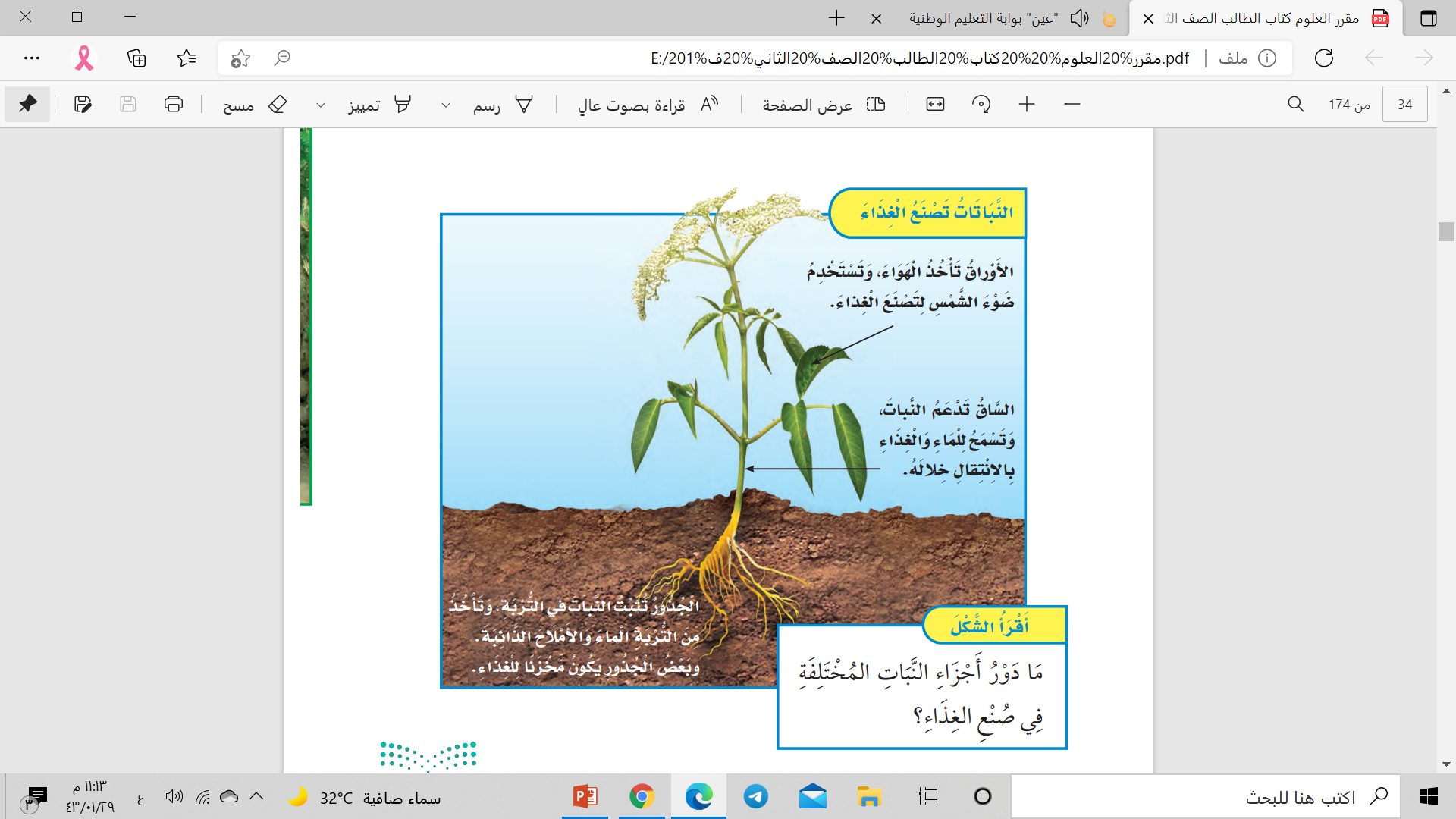 34
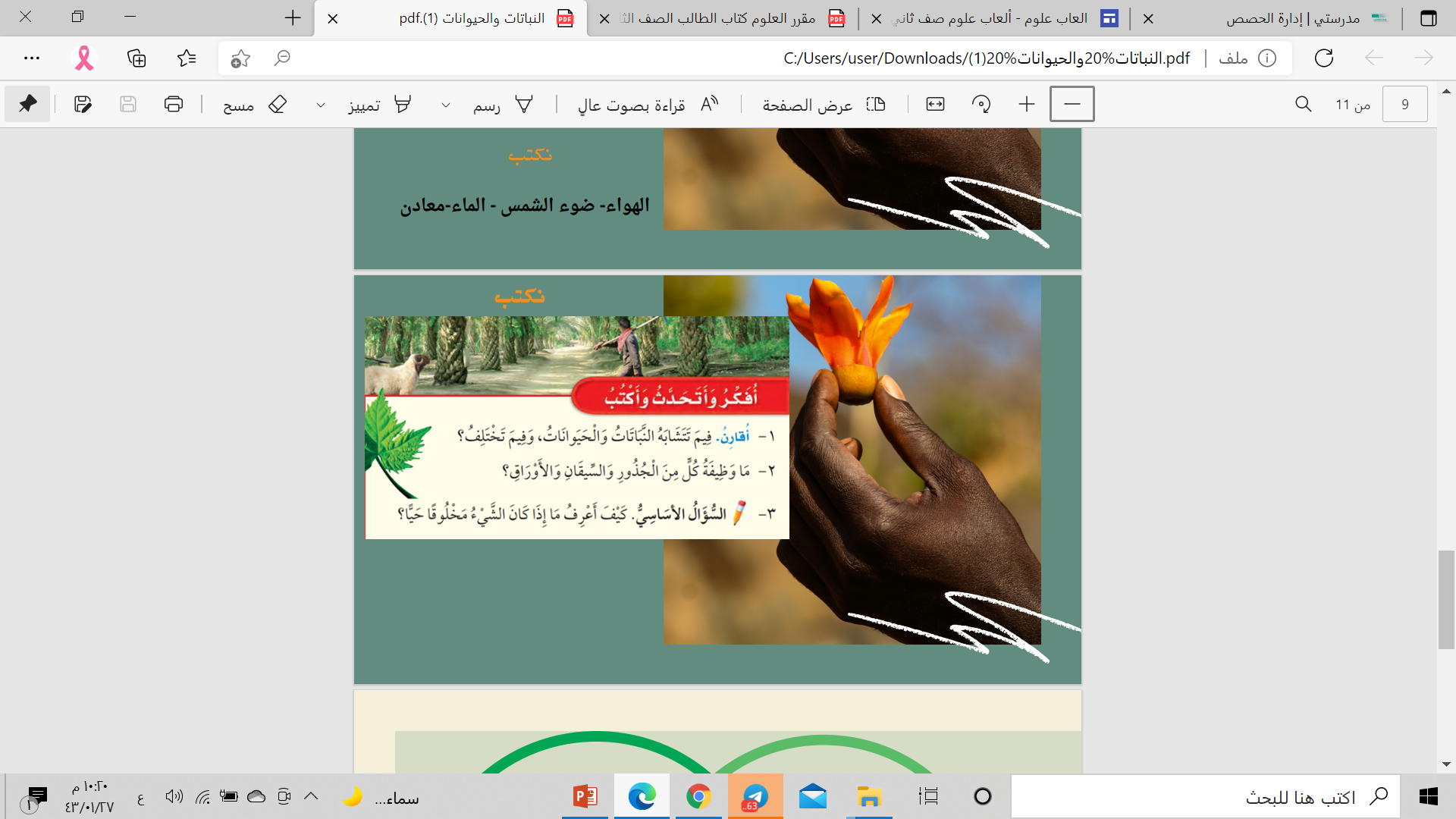 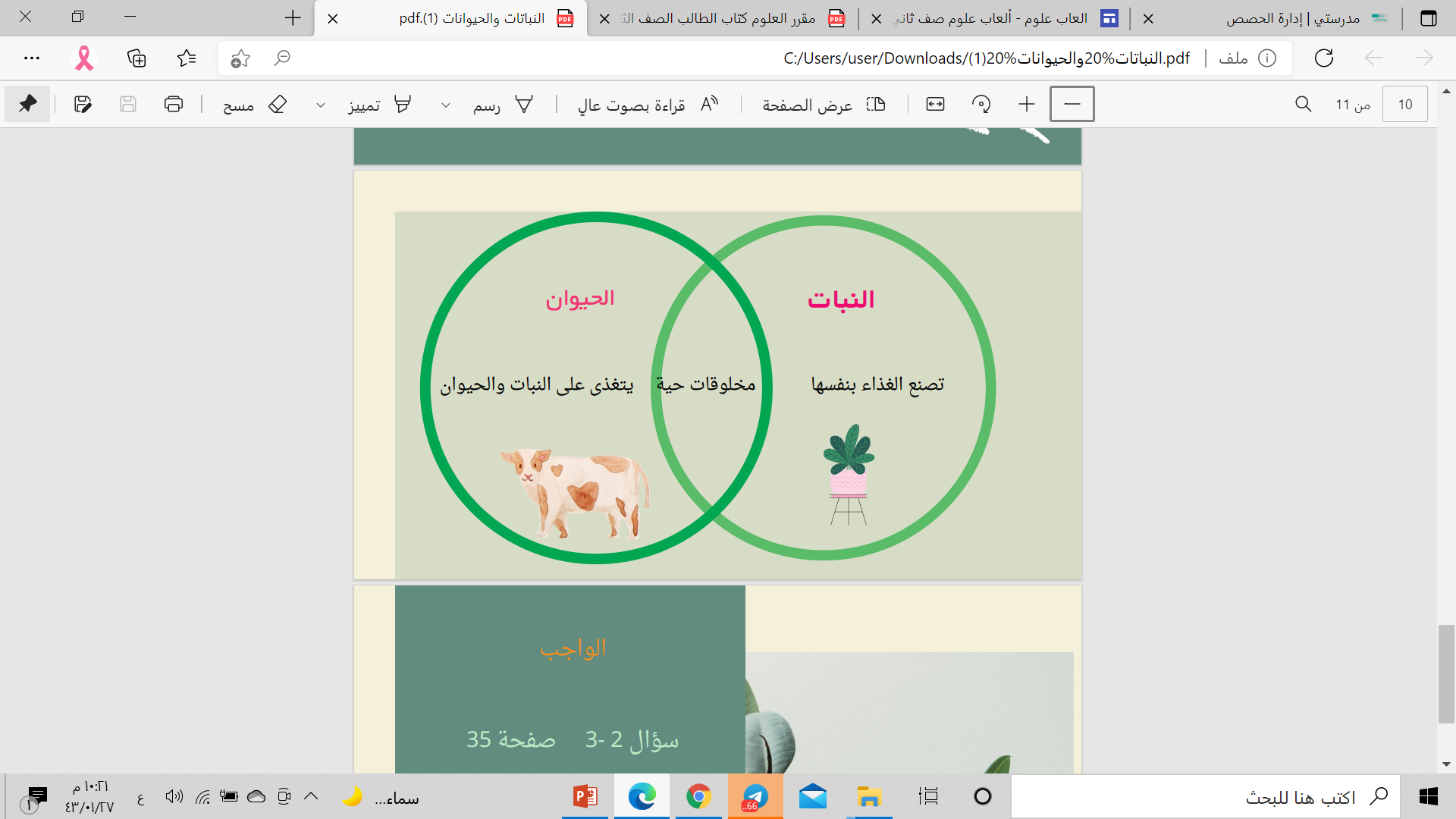 استراتيجية مخطط فن
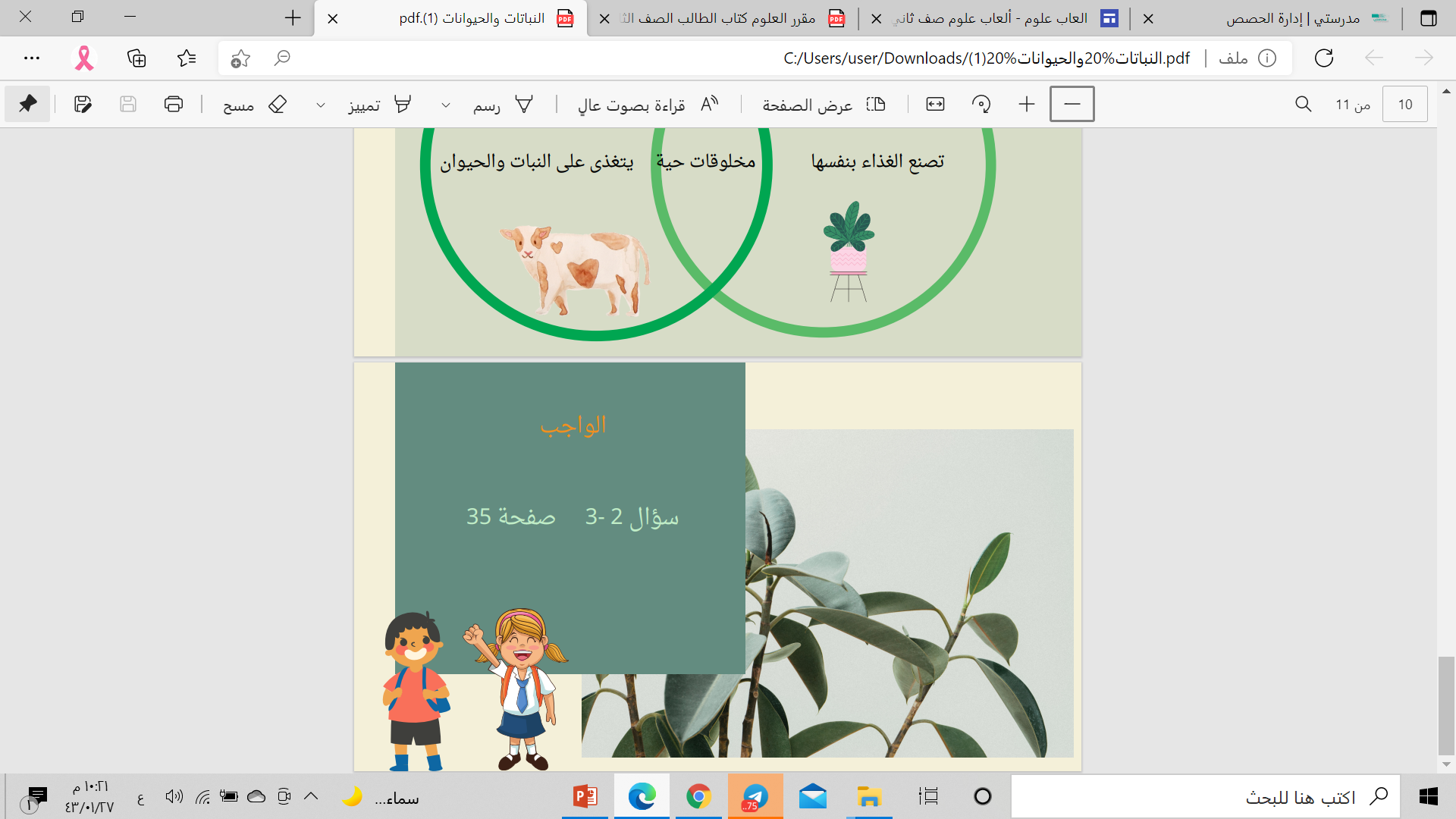 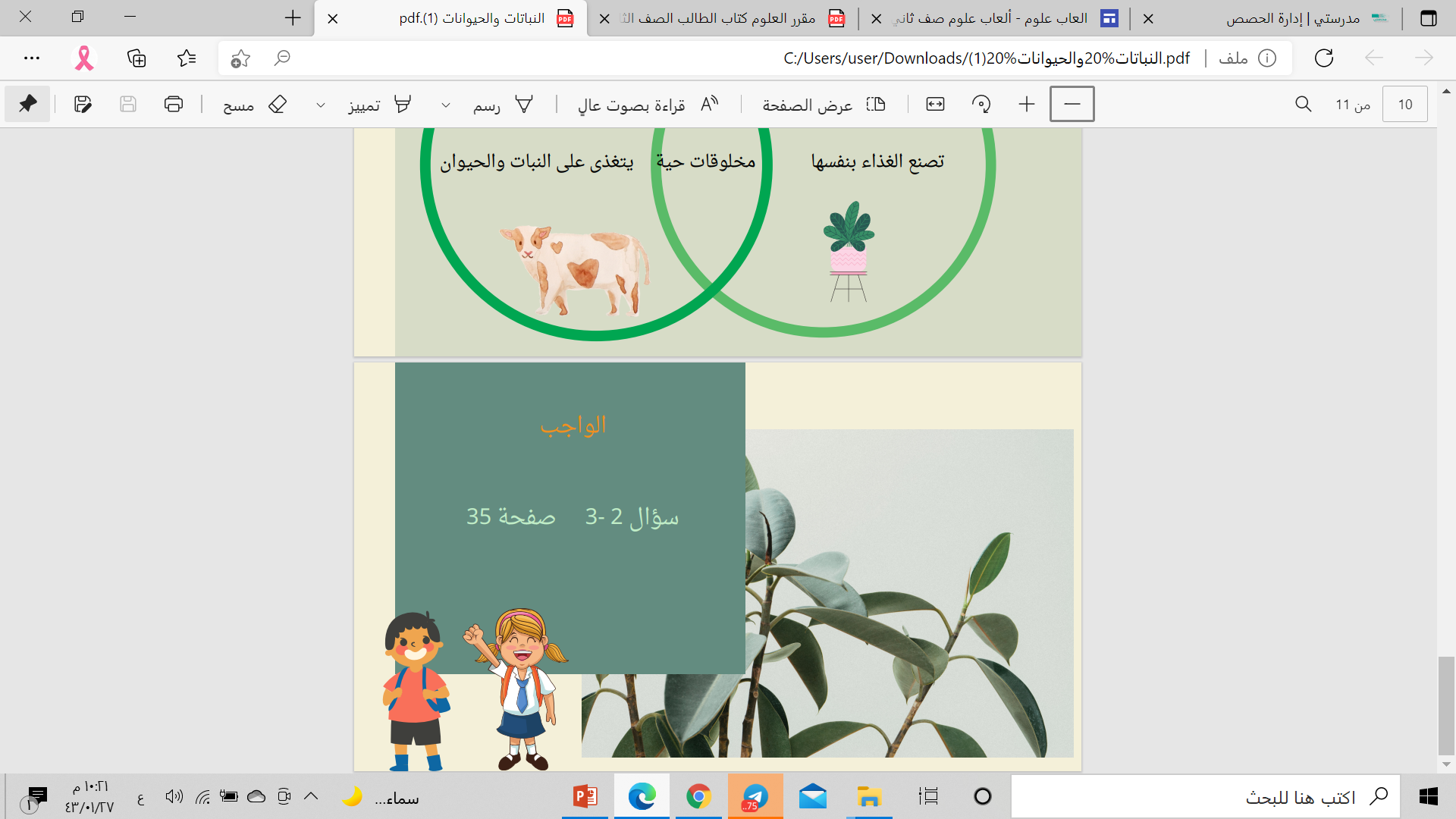 ورقة عمل 

https://es.liveworksheets.com/2-dk1065768du
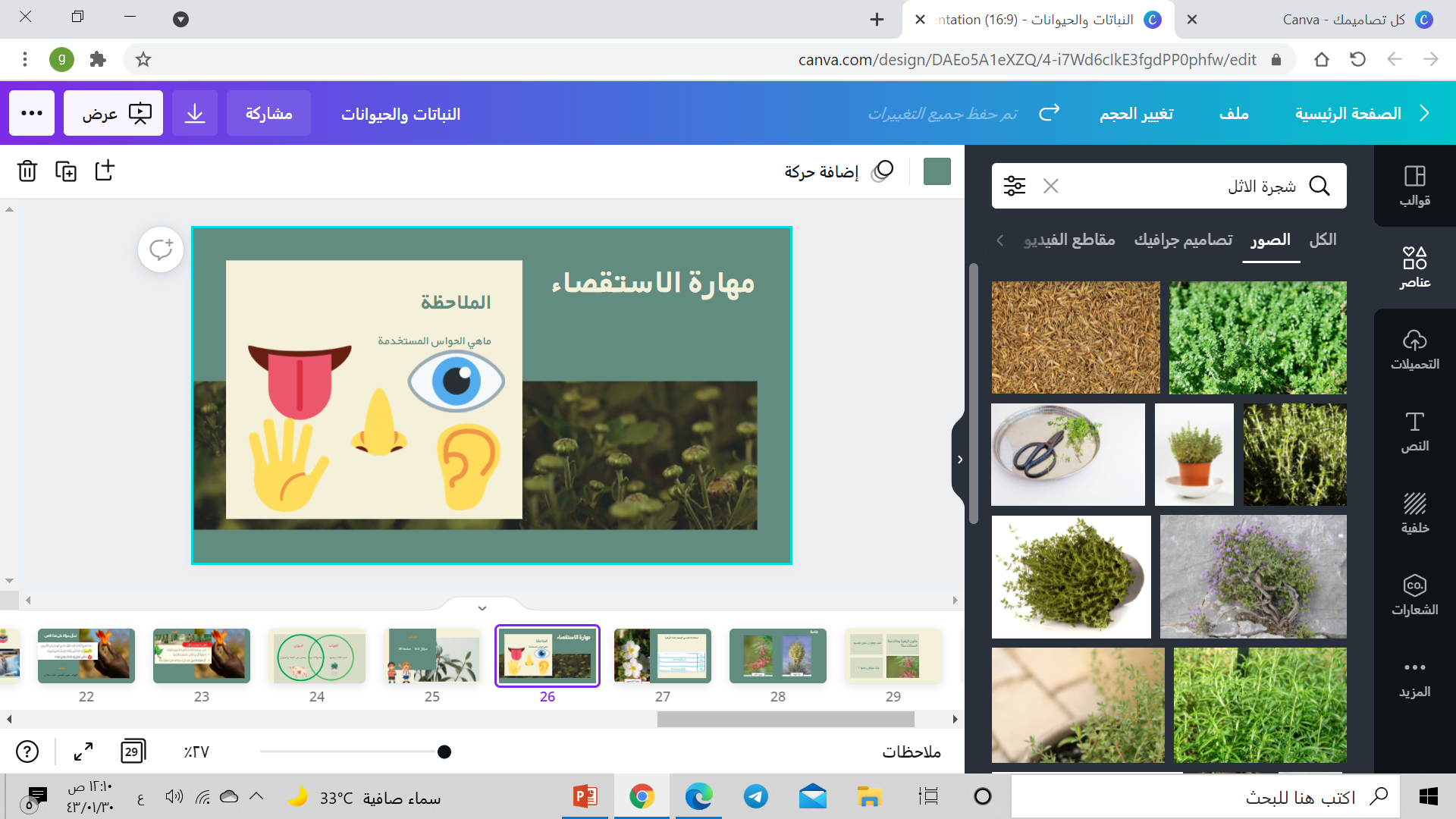 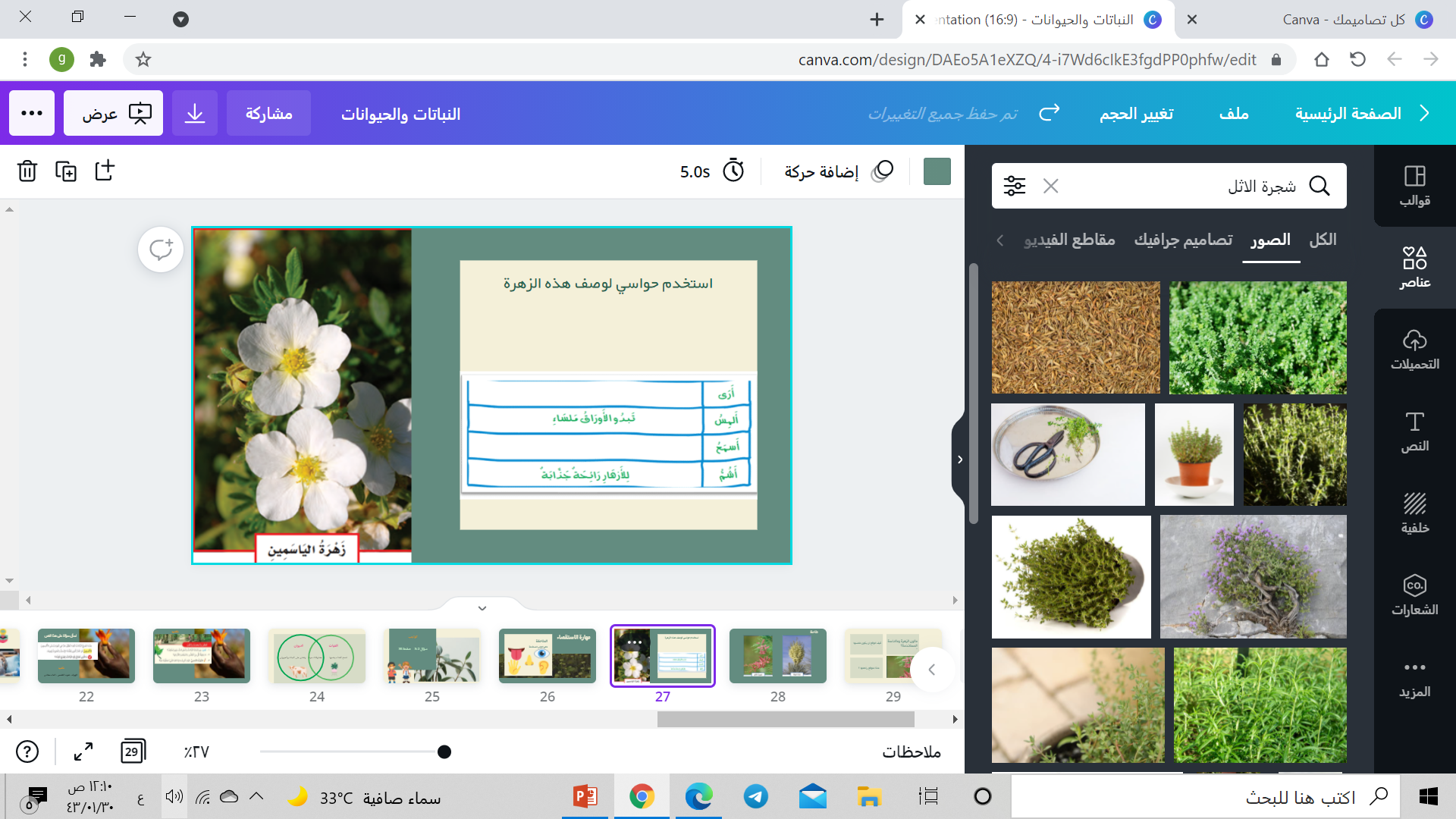 زهرة لونها ابيض
لا اسمع شيئا
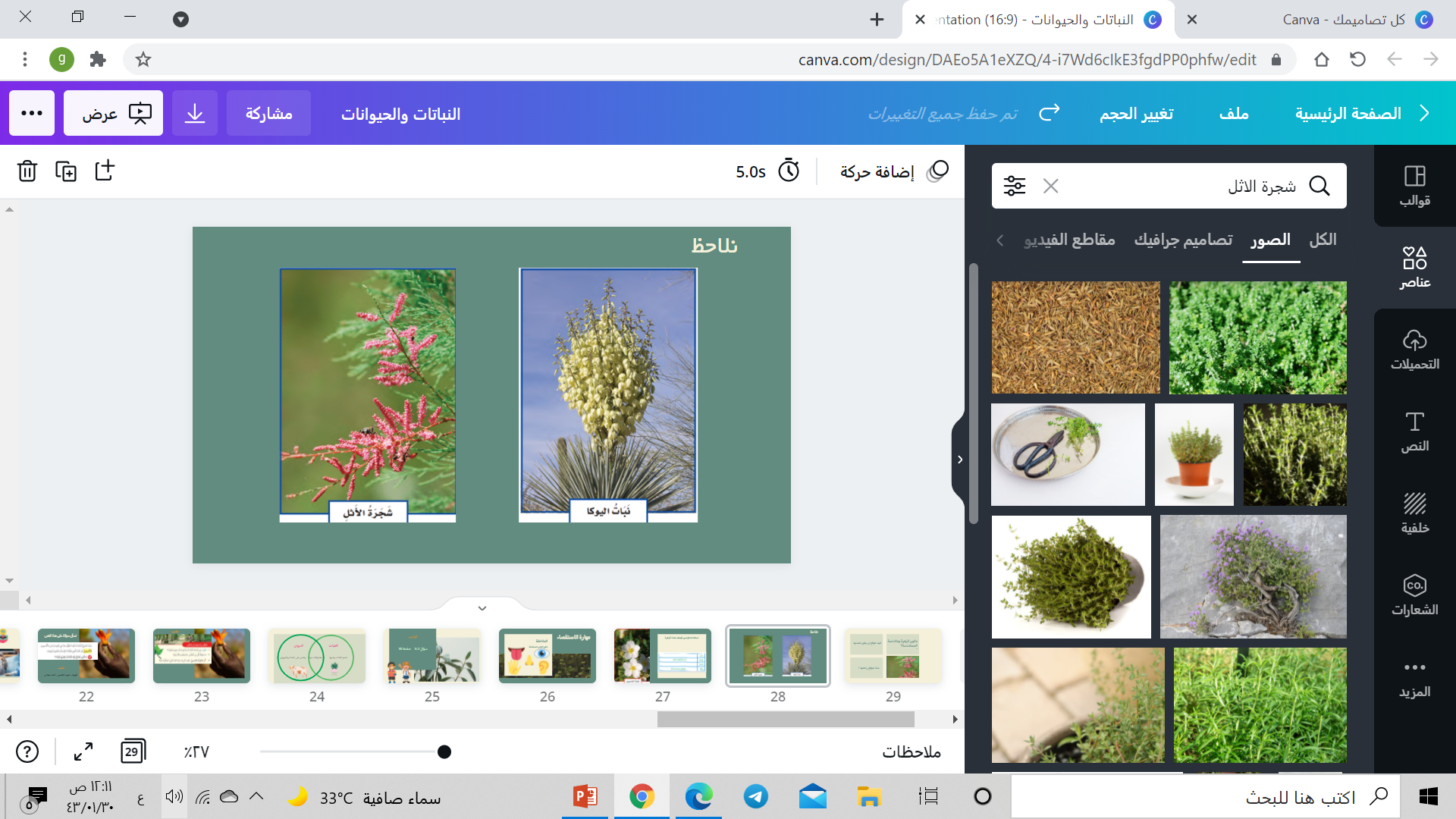 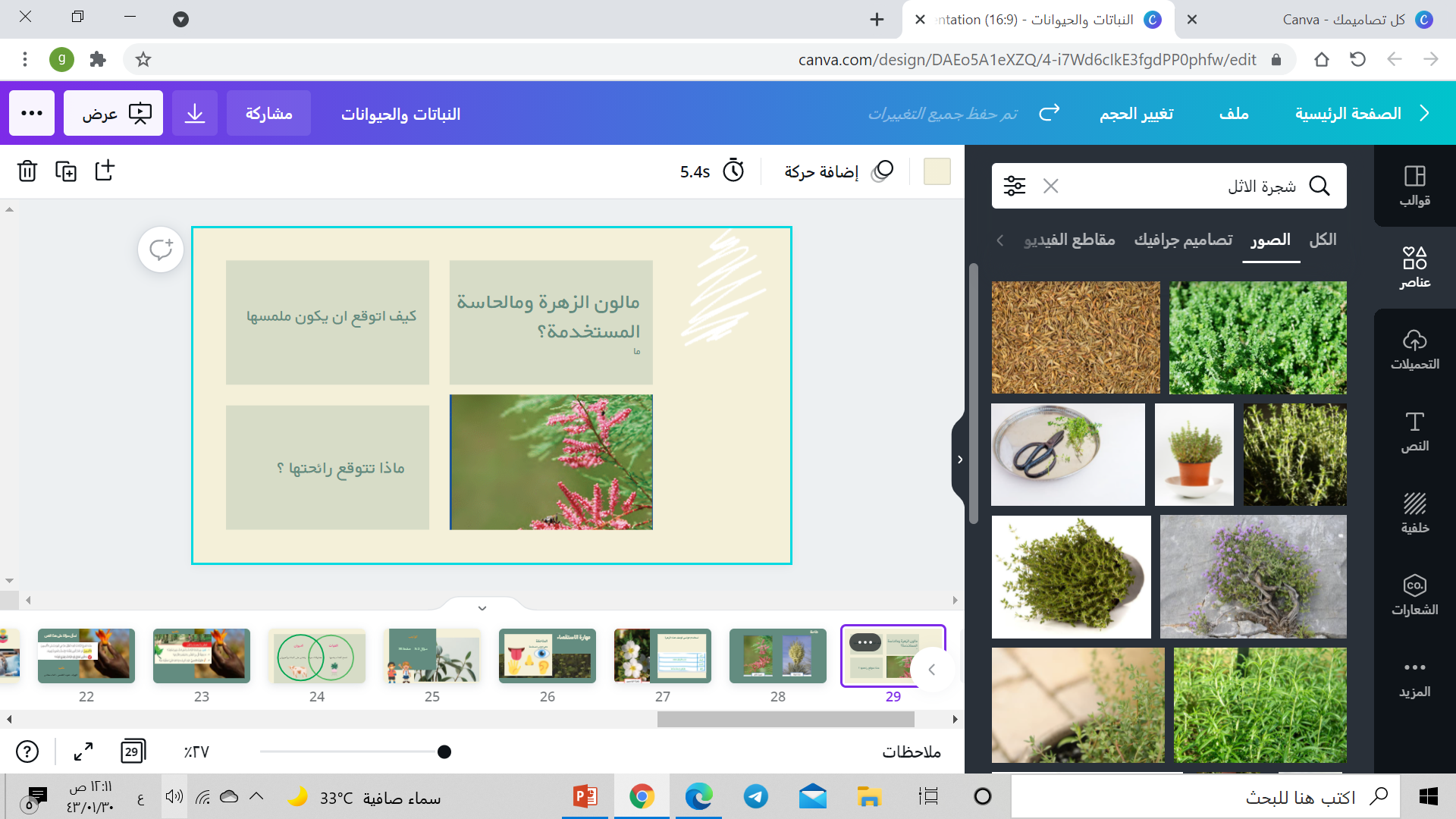 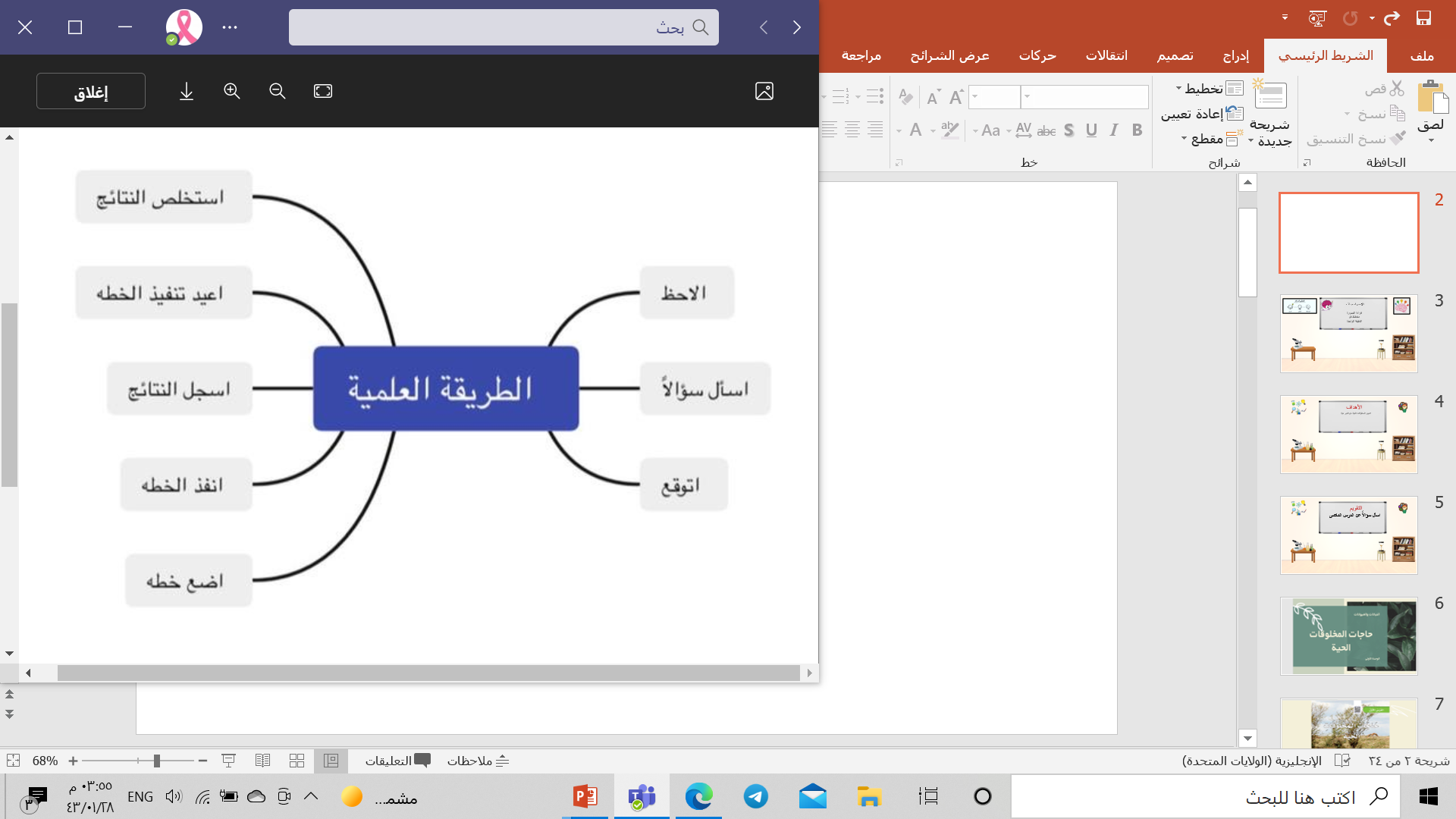 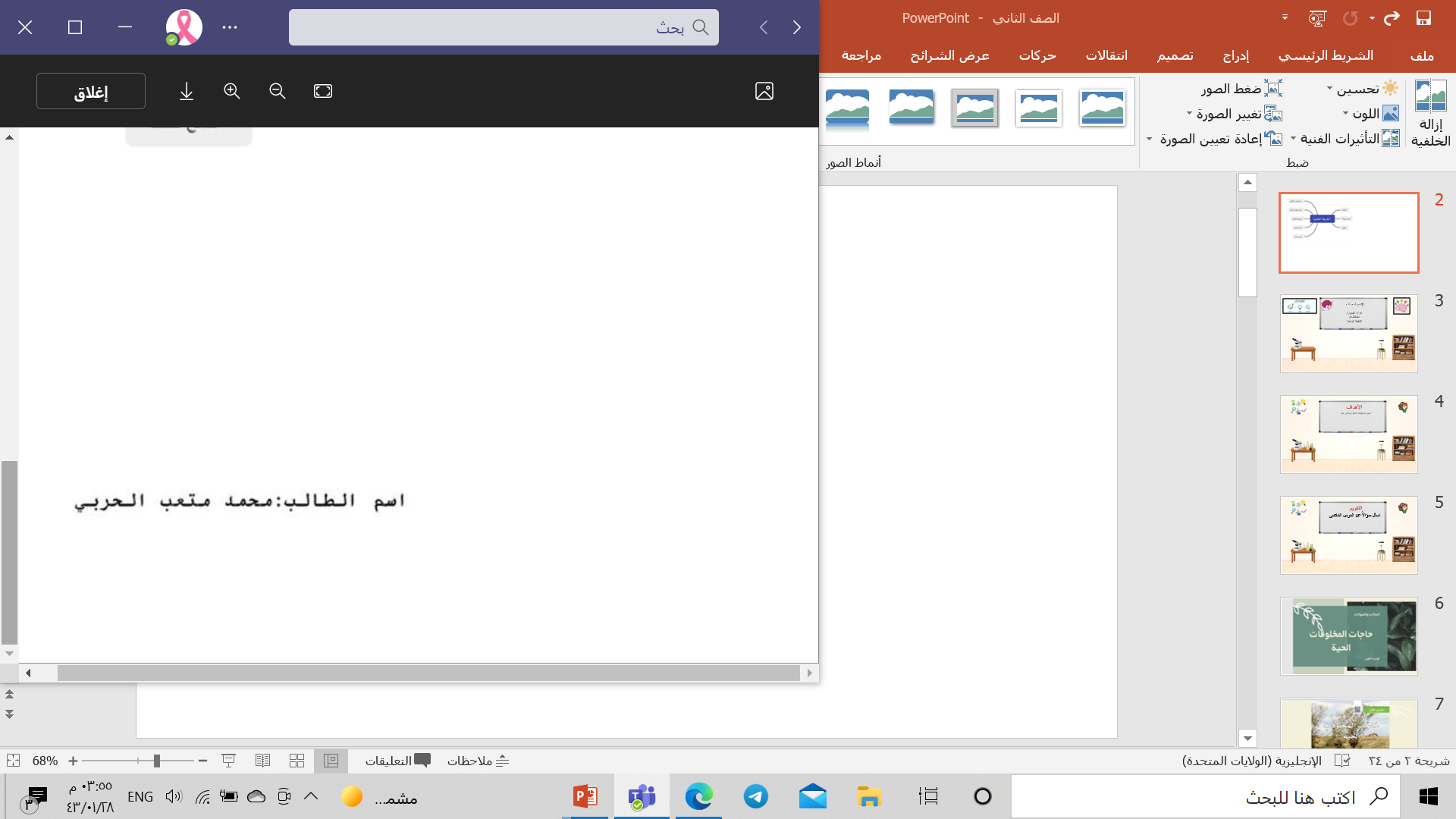 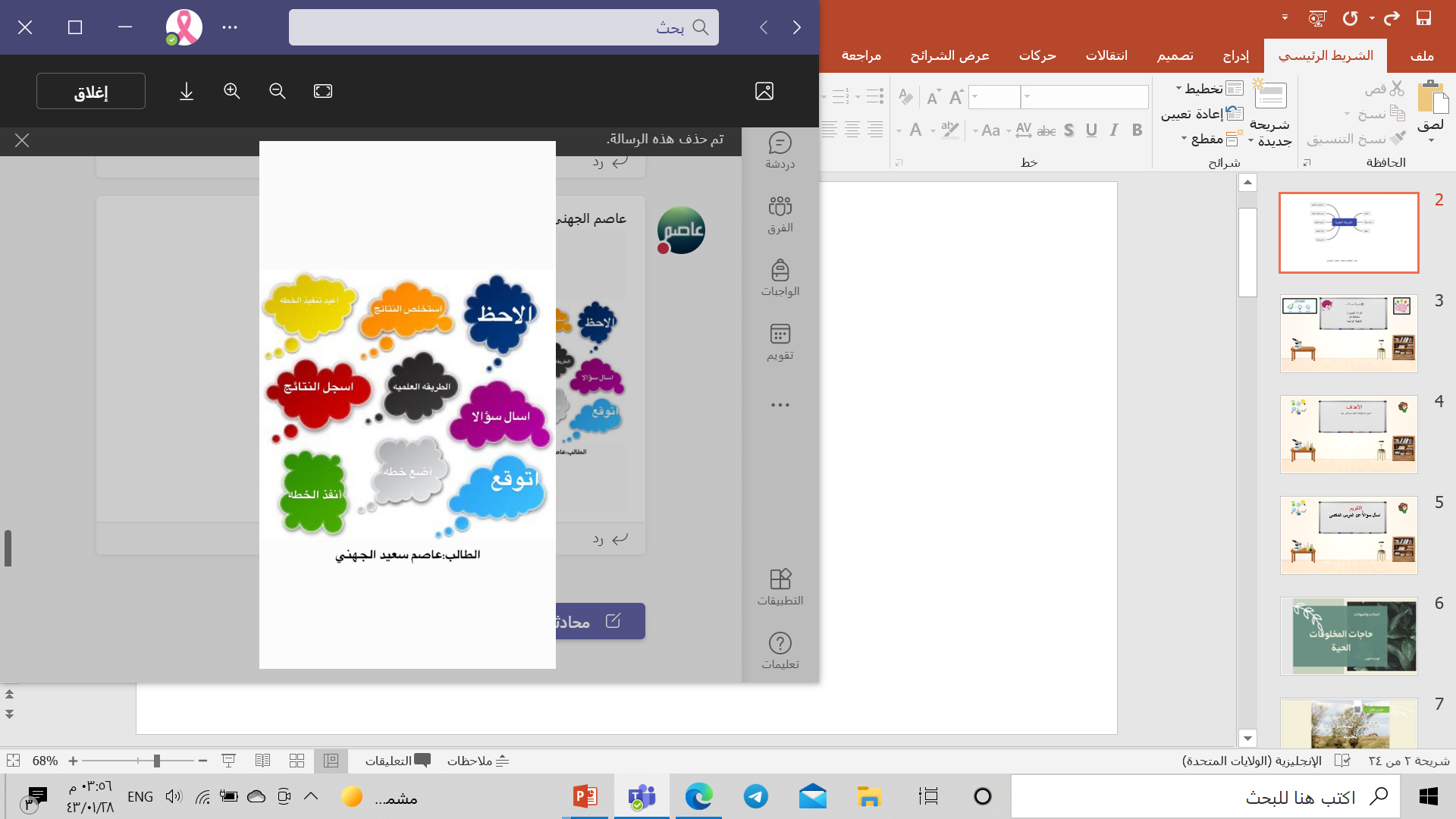